PART A
DESIGN OF RCC STRUCTURES
Chapter 1
DESIGN OF COMBINED FOOTINGS
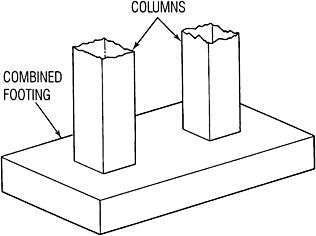 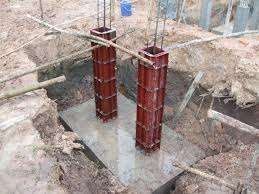 10
Combined footings are constructed  for two or more columns when they  are close to each other and their  foundations overlap.
together, causing overlap of  adjacent isolated footings
Where soil bearing capacity is  low causing overlap of adjacent  isolated footings.
Proximity of building line or  existing building or sewer,  adjacent to building column.
10
The main purpose of using combined  footing is to distribute uniform  pressure under the footing.

To achieve	this , the center	of gravity  of the footing area should	coincide  with the center of gravity of	the	two  columns loads.
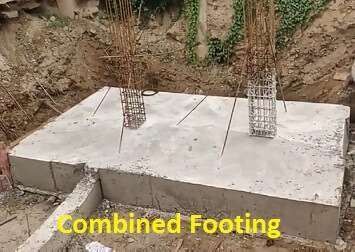 10
Following are the different types of  combined footing
Slab type combined footing
Slab and Beam type combined footing
Strap type Combined footing.
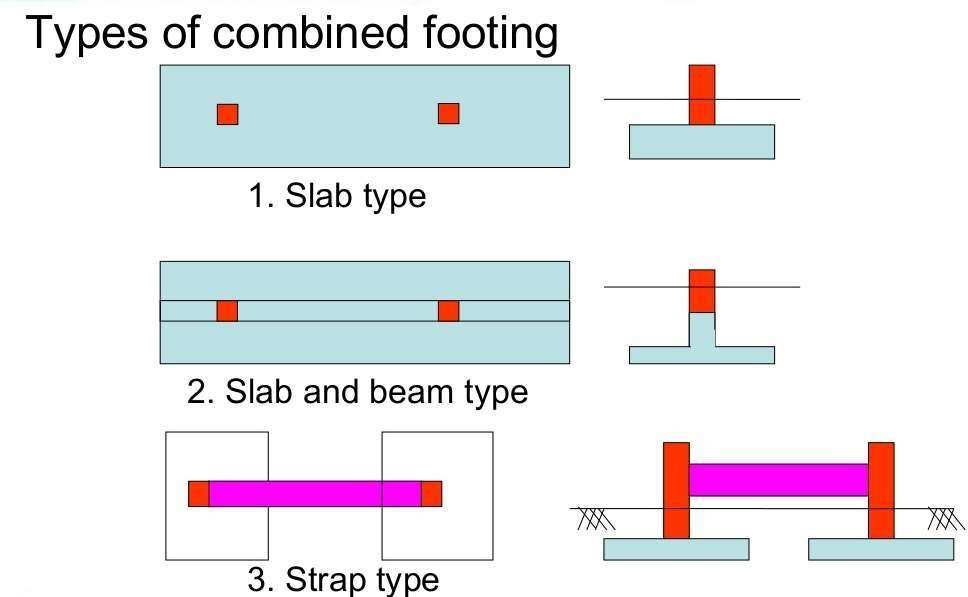 9
10
Design a combined footing for two RCC columns A and  B separated by distance of 4 m c/c, Column A is 500 x  500 and carries a load of 1250 KN and Column B is 600  x 600 and carries a load of 1600 KN. Take SBC of soil as  200 KN/m2 . Use M20 concrete and Fe415 Steel. Draw  the rough sketches of the following
Sectional Elevation
Plan of bottom reinforcements
Plan of top reinforcements
Cross Section of two different places to show  the maximum details of shear reinforcements.

Data Given :
Size of Column A	= 500 x 500 mm  Load on Column A		W1 = 1250 KN  Size of Column B = 600 x 600 mm  Loan on Column B		W2 = 1600 KN
2
SBC of Soil = 200 KN/m
fck = 20 KN/m2  fy = 415KN/m2
Soln:
1.	Size of the Footing:
Total Column Load =
1250 + 1600	= 2850 KN
Self Wt. of Footing = 10 % of Column Load =	285 KN
Total load	= 3135 KN
10
𝑇𝑜𝑡𝑎𝑙 𝐿𝑜𝑎𝑑
3135
Area of footing	L X B =
=
𝑆𝐵𝐶 𝑜𝑓 𝑆𝑜𝑖𝑙
200
Af = L x B = 15.675 m2
Assume the Width of	the footing between 1.5 m to 2.5 m  Take B = 2.5 m
L x B = 15.675
15.675
L =
= 6.27 m say 6.5 m

6.5 m x	2.5 m
2.5
 Provide L x B =
2. Projections p1 & p2:
Projections should be such that the center of gravity of  column loads should coincide with the center of the  footing.
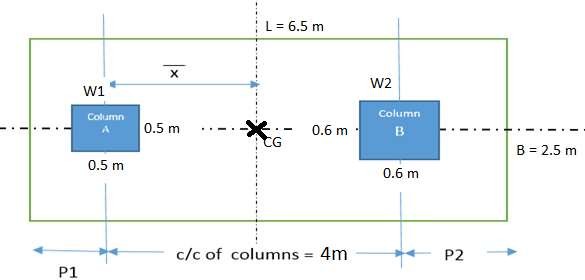 10
 CG of footing from the center of the Column A
(𝑊1∗𝑥1 ) + (𝑤2∗𝑥2)
x̄	=
(𝑊1+𝑊2)
(1250∗0 ) + (1600∗4)
=
(1250+1600)
x̄ = 2.24 m
From the above diagram ,we can write
p1 + 2.24 = L/2  p1 + 2.4 = 6.5/2
p1 = 1 m  Also	p1 + 4 + p2 = L
1 + 4 + p2 = 6.5  p2 = 1.5 M
 Projections	p1 = 1 m and p2 = 1.5 m

3. Shear force and Bending Moment Diagram: (SFD & BMD):
𝑂𝑛𝑙𝑦 𝐶𝑜𝑙𝑢𝑚𝑛 𝑙𝑜𝑎𝑑
Net Upward Pressure / m2	q =
𝑎𝑟𝑒𝑎 𝑜𝑓 𝑓𝑜𝑜𝑡𝑖𝑛𝑔
2850
=
6.5∗2.5
q = 175.4 KN/m2
q = q x B
Net Upward Pressure/ m
o
10
= 175.4 * 2.5
= 438.5KN/m
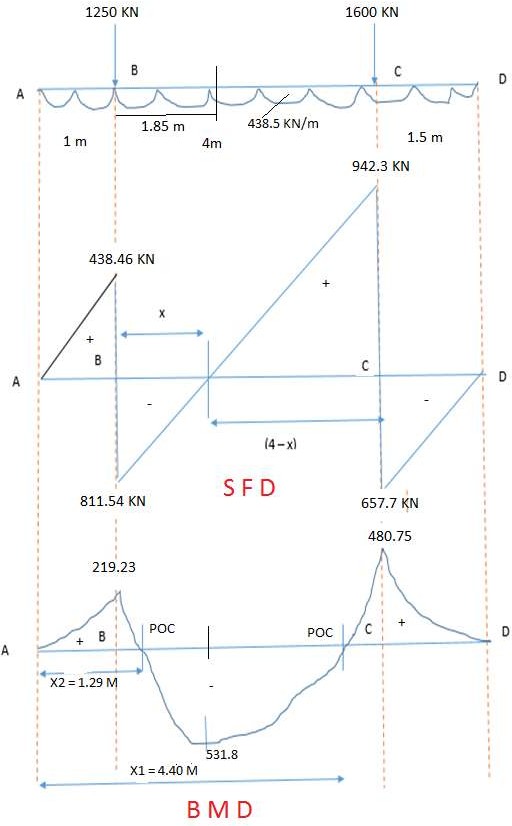 10
Shear Force Calculation:
SF at A	= 0
SF up to B  SF at	B  SF up to C  Sf at C
= + 438.5 * 1 = 438.46 KN
= + 438.5 – 1250 = - 811.54 KN
= - 438.5 *1.5 = - 657.7 KN
= - 657.7 + 1600 = + 942.3  KN
SF at D	= 0
Bending Moment Calculation:
Location of Zero Shear Force:
The point where SF=0, the BM is maximum
From Shear force diagram, from two similar triangles, we can  write
811.54	942.3
=
𝑥	(4−𝑥)
 x = 1.85 m
i.e Shear force is zero at a distance of 1.85 m from B.
10
Location of POC’s:
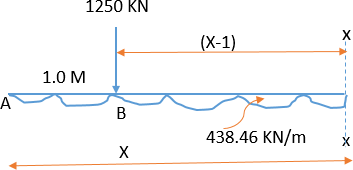 POC is the point where BM changes its sign  Therefore equating BM at x-x = 0
438.46 * x *x /2 – 800 (x-1) = 0
219.23 *x2 -1250* x + 1250 = 0
Solving Quadratic equation,  x1 = 4.10 m	&	x2 = 1.5 m
4. Design of Slab:
Provide width of Beam is equal to size of bigger column
 Beam width = 600 mm
10
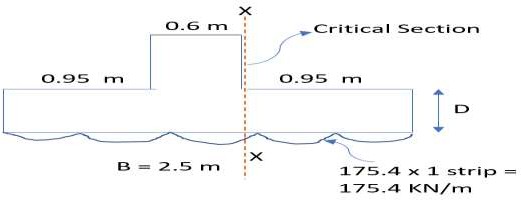 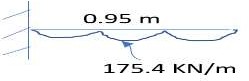 Taking moment about Critical Section x - x
 M	= 175.4*0.95* 0.95  = 79.15 KN-m
2
Mu = 1.5 *M = 1.5 *79.15 = 118.72 KN-m
Thickness or Depth of Slab:  Equating Mu to Mulimit
𝑥	𝑥
𝑢,𝑚𝑎𝑥
𝑢,𝑚𝑎𝑥
M	= 0.36
[1 − 0.42	] 𝑓	𝑏 𝑑2
u
𝑐𝑘
𝑑	𝑑
118.72 * 106 = 0.36 ∗ 0.48[1 − 0.42 ∗ 0.48] ∗ 20 ∗ 1000 ∗ 𝑑2
d = 207.4 mm
Using 60 mm effective cover
Overall depth D = 207.4 + 60 = 267 mm say 270 mm
10
But from shear consideration, double the above thickness
 D = 540 mm and d = 480 mm
Area of Steel:
Ast fy
Mu = 0.87 fy Ast d[1 −
]
fck b d
Ast∗415
118.72 x 106	= 0.87 ∗ 415 ∗	Ast ∗	480[1 −
]
20∗1000∗480
Ast =  706.62 mm2
Providing 12 mm dia bars, Spacing is taken least of the following
𝜋 ∗ 122
i.	Spacing = 𝑎𝑠𝑡 * 1000 =	∗ 1000 = 160 mm  ii.
iii.
4
𝐴𝑠𝑡	706.62
Spacing = 3d = 3 * 480 = 1440 mm  Spacing = 300 mm
 Provide 12mm dia bars @ 160mm c/c
Distribution Steel:
0.12
Ast	= 0.12 % of Gross Area =	* 1000 * 540 = 648 mm2
100
Providing 10 mm dia bar, Spacing is taken as least of the following
𝜋∗ 102
i.	Spacing = 𝑎𝑠𝑡 * 1000 =  ii.
iii.
∗ 1000 =	121 𝑚𝑚 ≈ 120 𝑚𝑚
4
𝐴𝑠𝑡	660
Spacing = 5d = 5 * 480 = 2400 mm  Spacing = 450 mm
 Provide 10mm dia bars @ 110 mm c/c
10
5. Design of Beams:
Beam Width b = 600 mm
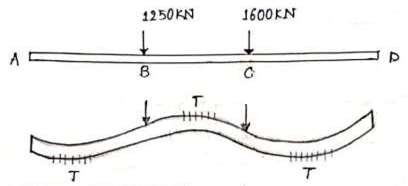 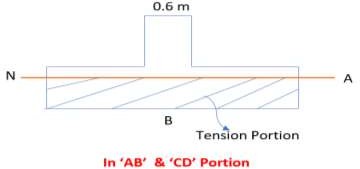 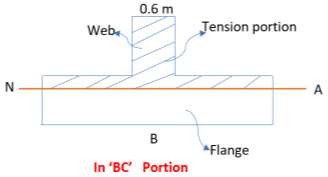 AB and CD portion are designed as Rectangular Beam and BC  portion is designed as T – Beam.
10
Concrete is very weak in tension, hence neglect the concrete  portion in tension zone.

Mmax = 531.8 KN-m  (From BM Diagram)  Mu = 1.5 * 531.8 = 797.7 KN-m
Equating Mu to Mulimit
𝑥	𝑥
𝑢,𝑚𝑎𝑥	𝑢,𝑚𝑎𝑥
M	= 0.36
[1 − 0.42	] 𝑓	𝑏 𝑑2
u
𝑐𝑘
𝑑	𝑑
797.7 * 106 = 0.36 ∗ 0.48[1 − 0.42 ∗ 0.48] ∗ 20 ∗ 600 ∗ 𝑑2
d = 694.14 say 700 mm
 Beam	dimensions b = 600 mm, d = 700 mm and D = 760mm

(i)	Design of “AB”Portion:

MAB = 219.23 KN-m. (From BM diagaram)  Mu = 1.5 * 219.23 = 328.84 KN-m
In AB portion, tension is in the flange, hence neglecting tension  zone,	Take b = 600mm
Area of Steel:
Ast fy
Mu = 0.87 fy Ast d[1 −
]
fck b d
Ast∗415
328.8 x 106	= 0.87 ∗ 415 ∗	Ast ∗	700[1 −
]
20∗600∗700
Ast = 1397.6	mm2
Providing 20 mm dia bars,
10
𝐴𝑠𝑡
1397.6
No. of bars =	=
𝑎𝑠𝑡
= 5 bars.
3.14∗ 202
4
(ii) Design of “CD”Portion:
MCD = 480.75 KN-m. (From BM diagram)  Mu = 1.5 * 480.75 = 721.12 KN-m
Even in CD portion, tension is in the flange, hence neglecting  tension zone, Take b = 600mm
Area of Steel:
Ast fy
Mu = 0.87 fy Ast d[1 −
]
fck b d
Ast∗415
721.12 x 106	= 0.87 ∗ 415 ∗	Ast ∗	700[1 −
]
20∗600∗700
Ast = 3437 mm2  Providing 25mm dia bars,
𝐴𝑠𝑡	1397.6
No. of bars =	=
𝑎𝑠𝑡
= 7 bars.
3.14∗ 252
4
(iii) Design of “BC”Portion:
MBC = 531.8 KN-m. (from BM diagram)  Mu = 1.5 * 531.8 = 797.7  KN-m
In this portion, tension is in WEB, hence neglecting, web portion  and considering flange
 b = bf = effective flange width
Hence beam is designed like a T- Beam
10
For Isolated T-Beam
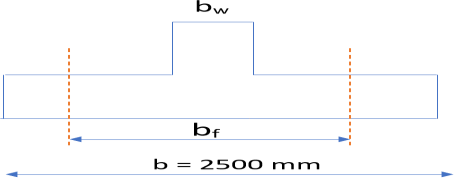 𝑙𝑜
Effective flange width	b	=
+ 𝑏	----Page 37, IS 456
f
𝑤
𝑙𝑜
( 𝑏 )+4
b = Actual flange Width = 2500
𝑙𝑜 = Distance between points of zero moments
𝑙𝑜 = Distance between POC
= (x1 - x2) = 4.4 - 1.29 = 3.11 m = 3110 mm
From BMD
3110
Therefore,
bf  =
+ 600 = 1193 mm
3110
(	)+4
2500
Area of Steel:
Ast fy
Mu = 0.87 fy Ast d[1 −
]
fck 𝑏𝑓 d
Ast∗415
797.7 x 106	= 0.87 ∗ 415 ∗	Ast ∗	700[1 −
]
20∗1193∗700
Ast = 3453.5 mm2
10
Providing 25mm dia bars,
3453.5
3.14∗ 252
𝐴𝑠𝑡
No. of bars =	=
𝑎𝑠𝑡
= 7 bars.
4
Design of Beam for Shear:
Maximum shear force	Vmax = 942.3 KN (From SFD )
Ultimate shear force = 1.5 * 942.3 = 1413.4 KN  b = 600mm, d = 700 mm, Ast = 3453.5 mm2
𝑉𝑢	1413.4∗103
Nominal Shear force	τv =
=
= 3.36 N/mm
2
𝐵 𝑑	600∗700
Shear Stress in Concrete:( τc )
100 𝐴𝑠𝑡
100 ∗3453.5
Pt =
=
= 0.82
𝑏 𝑑
600∗700
Referring to IS 456, Pg 73, for Pt = 0.82 and M20   Concrete

 τc = 0.58  N/mm2
τv and τc ,
Comparing
,   Provide Shear Reinforcement
τv > τc
Vertical Stirrups:
Using 4L - #10 mm Vertical stirrups
𝜋∗ 102
A	= 4 *	= 314.16 mm2
sv
4
Shear force to be carried by vertical stirrups
10
Vus = (Vu - τc * b*D) = (1413.4 * 103 -0.58*600*700)
= 1169.83 kN
From IS 456, Page 73
0.87 𝑓𝑦 𝐴𝑠𝑣 𝑑
Vus =
𝑆𝑣
 Spacing of Vertical Stirrups from above equation
0.87 𝑓𝑦 𝐴𝑠𝑣 𝑑
Sv =
𝑉𝑢𝑠  0.87∗415∗314.15∗700
Sv =
= 67.87 mm say 65 mm
1169.83∗103
Provide 4L – #10 mm Vertical Stirrups @ 65 mm c/c below the  Column and @ 300 mm c/c in other places
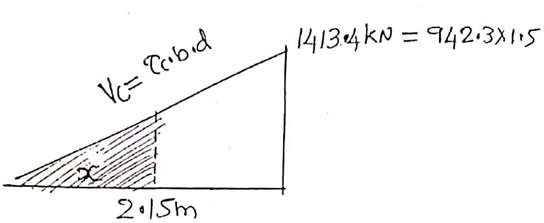 o

Shear strength of Concrete at   distance x from apex (from o) of above triangle
Vc = τc *b*d = 0.58 *600*700
= 243.6 KN
10
Distance x from above similar triangles
1413.4 = 243.6
2.15	𝑥

	x = 0.37 m.
Spacing of Stirrups:
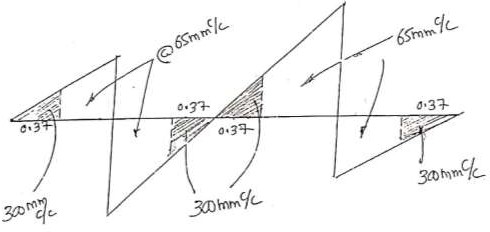 Vertical Stirrups @ 65 mm c/c below the Column and @ 300  mm c/c in other places	(0.37m from apex of the triangles)
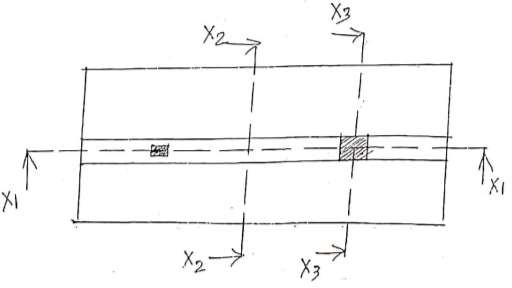 Plan showing Slab, Beam and Column
10
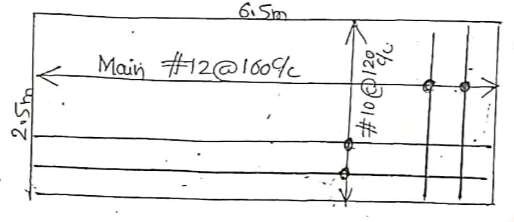 Plan showing reinforcement in slab
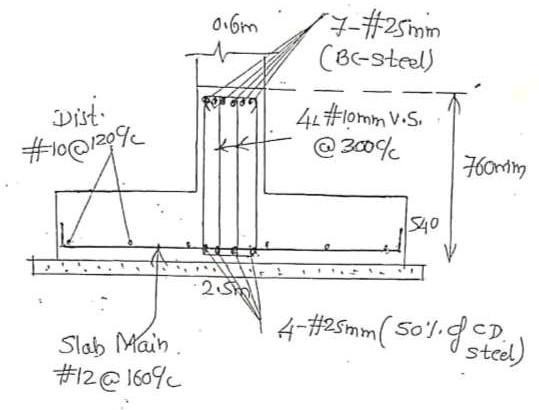 Cross Section at Mid span
(X2 – X2)
10
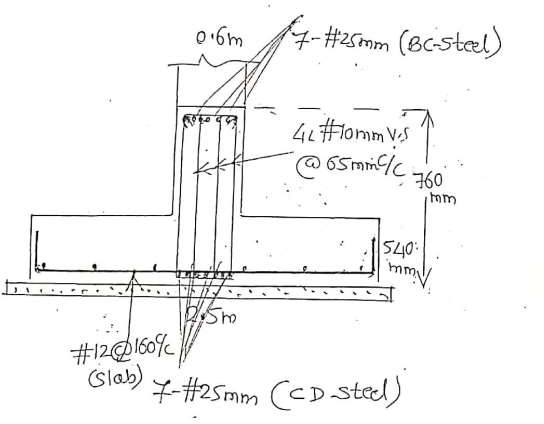 Cross Section through the Column (X3 – X3)
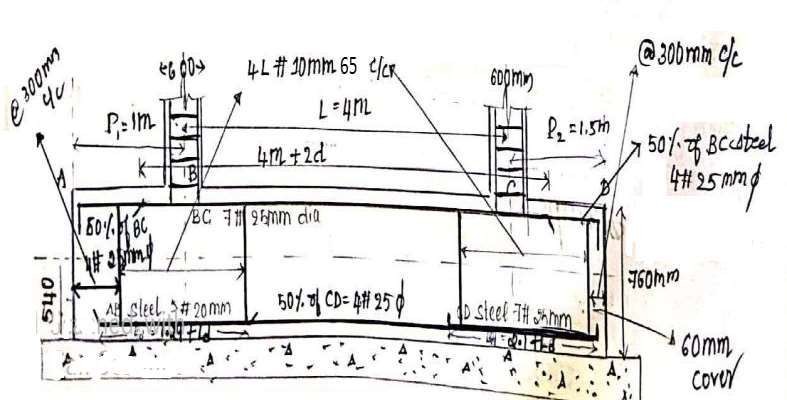 Longitudinal Cross Section (X1 –X2)
10
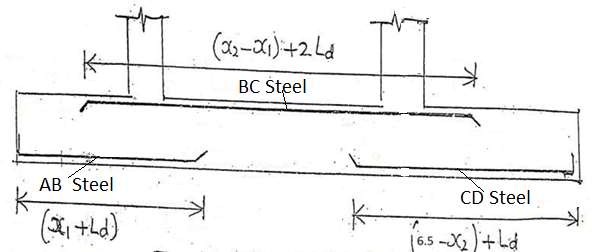 Ld = 47Ф for M25

Longitudinal Section showing reinforcement in beam
10
DESIGN OF WATER TANKS
(Working stress method using IS 3370 – Code of Practice for Concrete  structure for the storage of liquids)
Following are the different types of water tanks to be designed
Design of circular water tank with rigid base.
Design of circular water tank with flexible base.
Design of rectangular water tank.


Working Stress Method:
a. Permissible Stresses in Concrete:
σcbc = Permissible Bending Compressive Stress in concrete.
σct = Permissible Tensile Stress in Concrete.
b. Permissible Tensile Stresses in Steel:
σst = Permissible Tensile stress in Steel.
c. Working Stress Constants:
Modular ratio	m =

Neutral axis c0efficient	k =

Lever arm constant
280
3𝜎𝑐𝑏𝑐
𝑚 𝜎𝑐𝑏𝑐	
𝑚 𝜎𝑐𝑏𝑐+ 𝜎𝑠𝑡
𝑘  3
j =	1 -
𝜎𝑐𝑏𝑐 𝑘 𝑗
Q =
iv.	Moment of Resistance coefficient
2
𝑀
Effective depth	d = √

Area of Steel
𝑄 𝑥 𝑏
𝑀
If the moment is known	Ast =
𝜎𝑐𝑏𝑐 𝑗 𝑑
𝐹𝑜𝑟𝑐𝑒
If force is known	Ast =
𝜎𝑠𝑡
d. Specifications for the design of Water Tank:
Adopt clear cover = 30 mm
Minimum reinforcement
Up to 100mm thick wall	= 0.3% of Gross Area  Between 100 & 450 mm thick wall = 0.2% of Gross Area
Thickness of wall (T)
T = 30 H + 50 mm,	Where H = Depth of water in m
𝑀𝑎𝑥𝑖𝑚𝑢𝑚 𝐻𝑜𝑜𝑝 𝑇𝑒𝑛𝑠𝑖𝑜𝑛
σcbc =
2.
1000 𝑇+(𝑚−1)𝐴𝑠𝑡.
iv. w = Unit weight of water	=	1000 N/m3
= 1 KN/m3
Also	1000 lts = 1 m3
 1 lt = 1 * 10-3 m3
Design of circular water tank with flexible Base.
Design a circular water tank with flexible base for a capacity of  4 x 105 lts. The depth of water tank is to be 4m with a free board  of 200 mm. Use M25 and Fe 415 steel.
Draw the following sketches
Cross section of the tank
Half plan through the wall
Half plan through the base slab.  Data given:
Capacity = 4 x 105 lts.  Depth H = 4m
Free board = 0.2 m
Take Unit weight of water = 9.81 KN/m3
= 981 N/m3
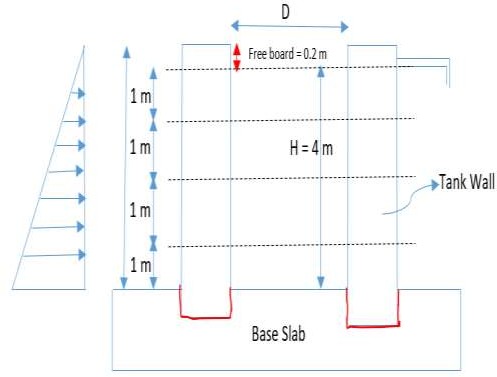 1. Design Constants
For M25,	σcbc = 8.5	N/mm2 , σct = 1.31 N/mm2
σst = 150 N/mm2
For Fe 415,
280
280
Modular ratio	m  =	=
= 10.98
3∗8.5
3𝜎𝑐𝑏𝑐
2. Dimensions of the Water Tank:
Equating capacity to volume
i.e. capacity = Volume
4 x 105 lts. = Area * Height
𝐷2
* 4 m
4 x 105	𝜋
m3=
1000	4
D = 11.28m say	D = 11.3 m.
3. Hoop Tension ( in the bottom 1m height)  Here	H = 4 m from top
𝐷  2
Maximum Hoop tension = W *H *
11.3
= 9.81 * 4 *
2
= 221.70 KN
𝐹𝑜𝑟𝑐𝑒	𝑚𝑎𝑥.𝐻𝑜𝑜𝑝 𝑡𝑒𝑛𝑠𝑖𝑜𝑛
=	σst	=	σst
 Area of hoop tension steel,	A
st
221.70∗ 103
Ast =	= 1478 mm2
150
Providing 16 mm dia bars
𝜋∗ 162
𝑎𝑠𝑡
Spacing =
∗ 1000 =	4	∗ 1000 =  136.03 = 130 mm
𝐴𝑠𝑡
1478
 Provide #16mm hoop tension steel @ 130 mm c/c in the bottom 1m height
4. Hoop Tension in 1m to 2 m from bottom:  Here	H = 3 m from top
𝐷  2
Hoop tension = W *H1 *
11.3
= 9.81 * 3 *
2
= 166.27 KN
𝐹𝑜𝑟𝑐𝑒	𝐻𝑜𝑜𝑝 𝑡𝑒𝑛𝑠𝑖𝑜𝑛
=	σst	=	σst
 Area of hoop tension steel,	A
st
166.27∗ 103
Ast =	= 1108.46 mm2
150
Providing 16 mm dia bars
𝜋∗ 162
𝑎𝑠𝑡
Spacing =
∗ 1000 =	4	∗ 1000 =	181.3 = 180 mm
𝐴𝑠𝑡
1108.46
 Provide #16mm hoop tension steel @ 180 mm c/c between 1m to 2m from
bottom
5. Hoop Tension between 2m – 3m from bottom:  Here	H = 2 m from top
𝐷  2
Hoop tension = W *H2 *
11.3
= 9.81 * 2 *
2
= 110.85 KN
𝐹𝑜𝑟𝑐𝑒	𝐻𝑜𝑜𝑝 𝑡𝑒𝑛𝑠𝑖𝑜𝑛
=	σst	=	σst
 Area of hoop tension steel,	A
st
110.85 ∗ 103
Ast =	= 739 mm2
150
Providing 16 mm dia bars
𝜋∗ 162
𝑎𝑠𝑡
Spacing =
∗ 1000 =	4	∗ 1000 =	270 mm
𝐴𝑠𝑡
739
 Provide #16mm hoop tension steel @ 270 mm c/c between 2m to 3m from
bottom
Wall Thickness: (T)
T = 30 H + 50 mm,	Where H = Depth of water in m
= 30 * 4 + 50 mm = 170 mm
𝑀𝑎𝑥𝑖𝑚𝑢𝑚 𝐻𝑜𝑜𝑝 𝑇𝑒𝑛𝑠𝑖𝑜𝑛
σcbc =
2.
1000 𝑇+(𝑚−1)𝐴𝑠𝑡.
221.70 ∗ 103
1.30 = 1000 𝑇 + (10.98 − 1) ∗ 1478
T = 155.78 mm
 Take T = 170 mm
7. Steel for remaining top 1 m height: (between 3 to 4 m)  For top 1m, provide minimum steel,
For 100 thick wall, Minimum steel  For 450 thick wall, Minimum steel
= 0.3 % of gross area
= 0.2 % of gross area
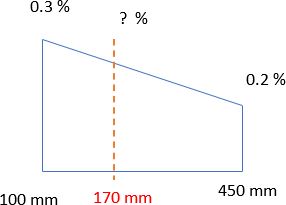 = 0.28 % of gross area
=	0.28/100 * (1000 *170)
= 476 mm2
 For 170 thick wall, Minimum steel
Using 12 mm dia bars
𝜋∗ 122
𝑎𝑠𝑡
Spacing =
∗ 1000 =	4	∗ 1000 = 237 say	230	mm
𝐴𝑠𝑡
476
 Provide #12 mm hoop tension steel @ 230mm c/c from top 1m
7. Vertical Distribution Steel:
= 0.28 % of gross area
=	0.28/100 * (1000 *170)
= 476 mm2
Area of steel
Using 10 mm dia bars
𝜋∗ 102
𝑎𝑠𝑡
Spacing =
∗ 1000 =	4	∗ 1000 = 164 say 160 mm
𝐴𝑠𝑡
476
 Provide #10 mm @ 160 mm c/c as Vertical Steel.
8. Base slab Design (Floor slab):

Base slab is continuously supported on ground, therefore provide a  minimum thickness of 150 mm and reinforcement of 0.3 % of steel in the  form of mesh @ top and bottom
 Area of steel =
=
=
0.3% of Area  0.3/100 *(1000*150)
450 mm2
Using 10 mm dia bars
𝜋∗ 102
𝑎𝑠𝑡
Spacing =
∗ 1000 =	4	∗ 1000 = 174.53 say 170 mm
𝐴𝑠𝑡
450
 Provide #10 mm @ 170 mm c/c
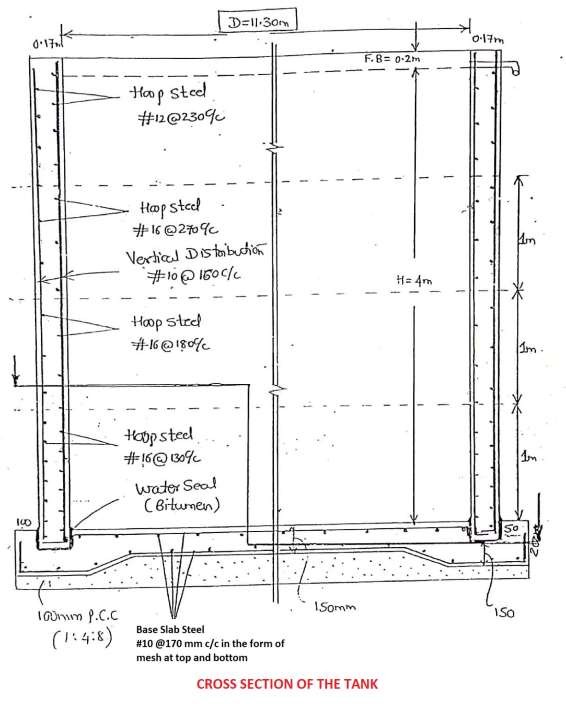 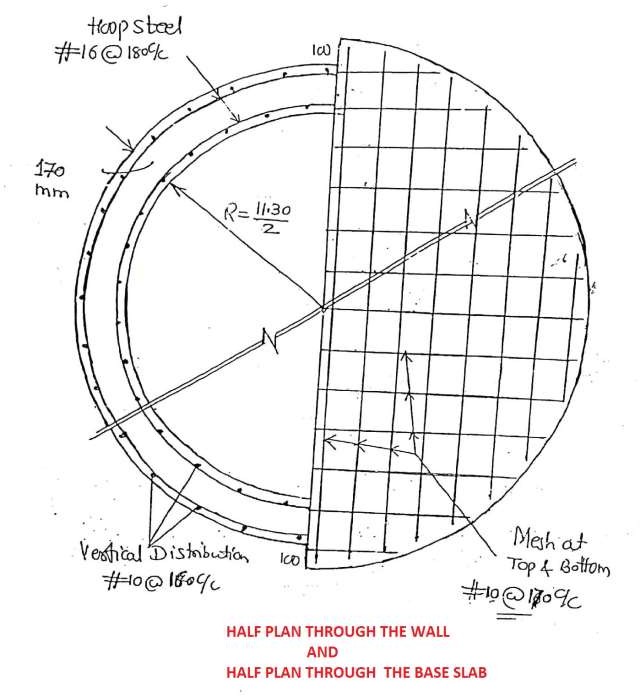 Design of Circular Water Tank with RIGID BASE
(Fixed or rigid base or restrained at the base)
Design a circular water tank of an internal dia 10 m and height  4m, the walls are restrained at the base. Use IS code method.  Design the tank for M25 and Fe415. Draw sketches showing  reinforcements
Cross section of water tank.
Draw half plan through wall.
Draw half plan through base slab.

Given Data:
Diameter = 10m, height = 4m, Assume free board = 0.2 m
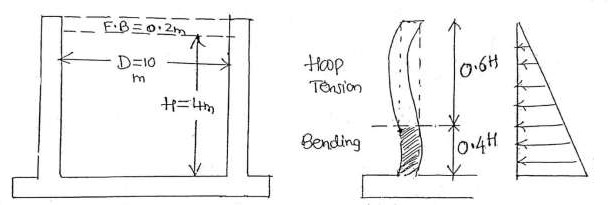 1. Design Constants:
For M25,	σcbc = 8.5	N/mm2 , σct = 1.31 N/mm2
σst = 150 N/mm2
For Fe 415,
280	280
m =
=	= 10.9
3∗8.5
3𝜎𝑐𝑏𝑐
𝑚 𝜎𝑐𝑏𝑐	
𝑚 𝜎𝑐𝑏𝑐+ 𝜎𝑠𝑡
10.98∗ 8.5
k =
=
=	0.383
10.98∗8.5 + 150
0.383
j =	1 -
= 0.872
3
1
8.5∗0.383∗0.872
Q =
= 1.42
2
Thickness of Wall:
T = 30 H + 50 mm = 30*4 +50 = 170 mm
Using 50 mm Effective Cover, d = 170 – 50 = 120 mm
Hoop Tension and Bending Moment (Ring Tension):  Hoop Tension:
From IS 3370 (Part IV) , Table-9, Page 35
Hoop Tension = Coefficient * H * 𝐷/2 *W (Kg/m)
𝐻2	42
Ratio =	=
= 9.41
𝐷𝑇	10∗170
Search for the maximum values, it coincides at 0.6 H
For	8 – 0.578
10 – 0.602
By interpolating for	9.41 –	0.598 ≈ 0.6
 Hoop Tension = 0.6 *4 * 10/2 * 9.81 = 117.72 KN  Bending Moment:
From IS  3370, Table 10, page 36
Moment = Coefficient * W *H3
𝐻2	42
Ratio =	=
= 9.41
𝐷𝑇	10∗170
Search for the maximum values, it coincides at 1.0 H
2
For	8 – 0.0146
10 – 0.0122
for  9.41  –	0.0129
By interpolating
 Moment = Coefficient * W *H3 = 0.0129*9.81*43
= 8.10 KN-m
Area of Steel:
a. Hoop Steel for Hoop Tension:
3
Ast = 𝐻𝑜𝑜𝑝 𝑇𝑒𝑛𝑠𝑖𝑜𝑛 = 118∗10  = 786.67 mm2
𝜎𝑠𝑡	150
Providing 12 mm dia bars,
2
Spacing = 𝑎𝑠𝑡	* 1000=π∗12 /4  * 1000 = 140 mm
𝐴𝑠𝑡	786.67

 Provide 12mm dia bars @ 140 mm c/c up to a depth = 0.6 H =
2.4 m from bottom and 280 mm c/c for the remaining depth

b.	Bending Moment or Cantilever Steel:
𝑀	8.10 ∗ 106
Ast =
=	= 459 mm2
𝜎𝑠𝑡∗𝑗∗𝑑	150∗0.872∗135
T = 170 mm, Using 10 mm bar and 30 mm clear cover  d = 170 – 30 – 10/2 = 135 mm
Check for minimum Steel
Min Steel	= 0.3 %	of Gross area,	for T = 100 mm
= 0.2 %	of Gross area,	for T = 450 mm  For	T = 170 mm Min Steel = 0.28 % of Gross area
3
 Ast = 0.28/100 * 1000 * 170 = 476 mm2
Providing 10 mm dia bars,
2
Spacing = 𝑎𝑠𝑡	* 1000=π∗10 /4  * 1000 = 160 mm
𝐴𝑠𝑡	476

 Provide 10mm dia bars @ 160 mm as Cantilever steel up to a  height of 0.4*H = 1.6m ( or 4 – 2.4 = 1.6 m) from bottom


c. Vertical Distribution Steel:
Area of steel = 0.28 % of Gross Area
 Ast	= 0.28/100 * 1000 * 170 = 476 mm2
Providing 8 mm dia bars,
2
Spacing = 𝑎𝑠𝑡	* 1000=π∗8 /4  * 1000 = 100 mm
𝐴𝑠𝑡	476

 Provide 8 mm dia bars @ 100	mm

5.	Base Slab Design:
Provide 150 mm thick slab with 0.3% of Gross area of steel in the  form of mesh @ top and bottom.
Area of steel = 0.3 % of Gross Area
 Ast	= 0.23/100 * 1000 * 150 = 450 mm2
Providing 10 mm dia bars,
2
Spacing = 𝑎𝑠𝑡	* 1000=π∗8 /4  * 1000 = 170 mm
𝐴𝑠𝑡	476


 Provide 10 mm dia bars @ 170 mm c/c in the form of mesh
4
Also provide haunch 150 mm x 150 mm with 8mm dia bars @  200 mm c/c
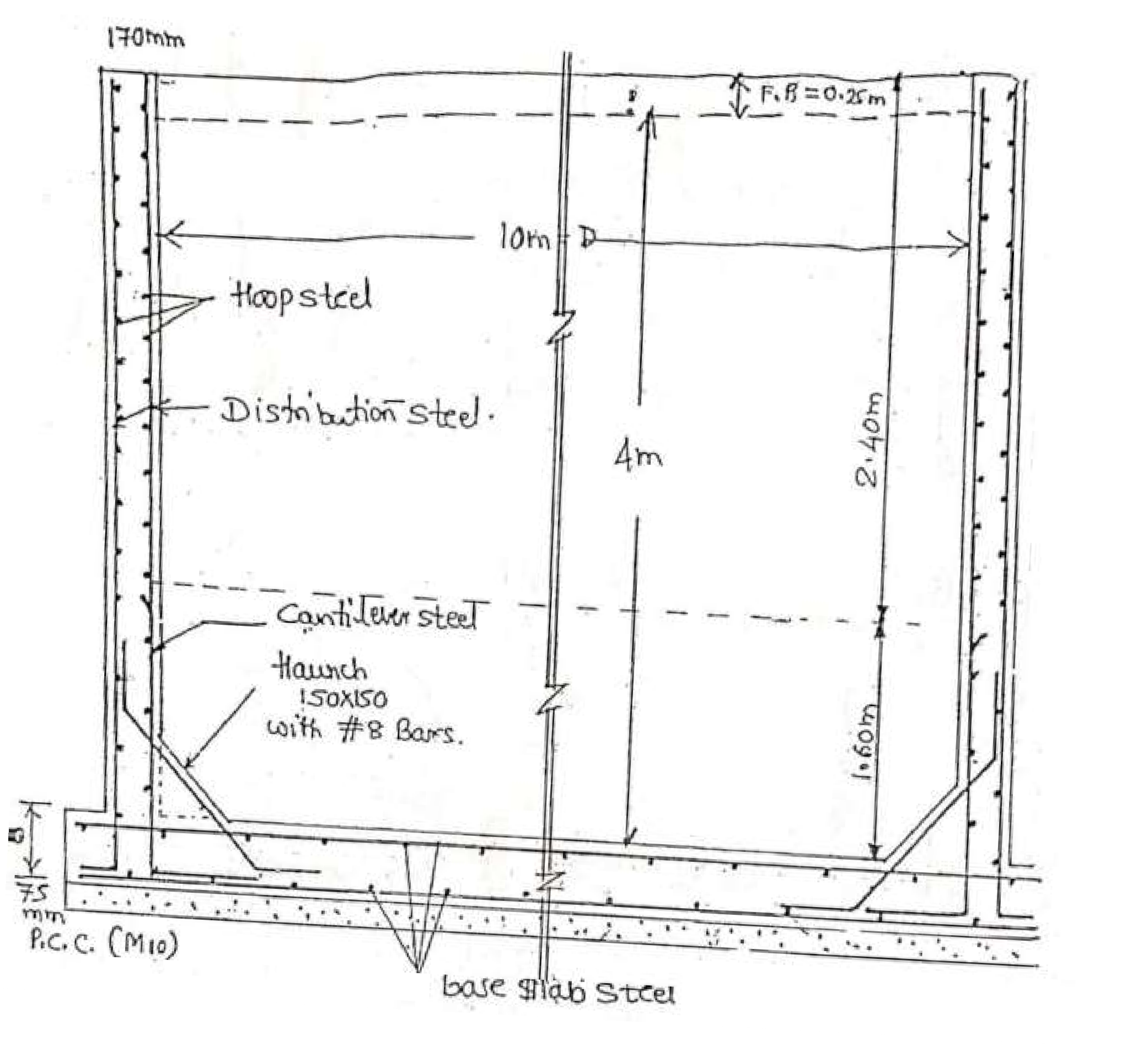 Cross Section of Water Tank (fixed)
5
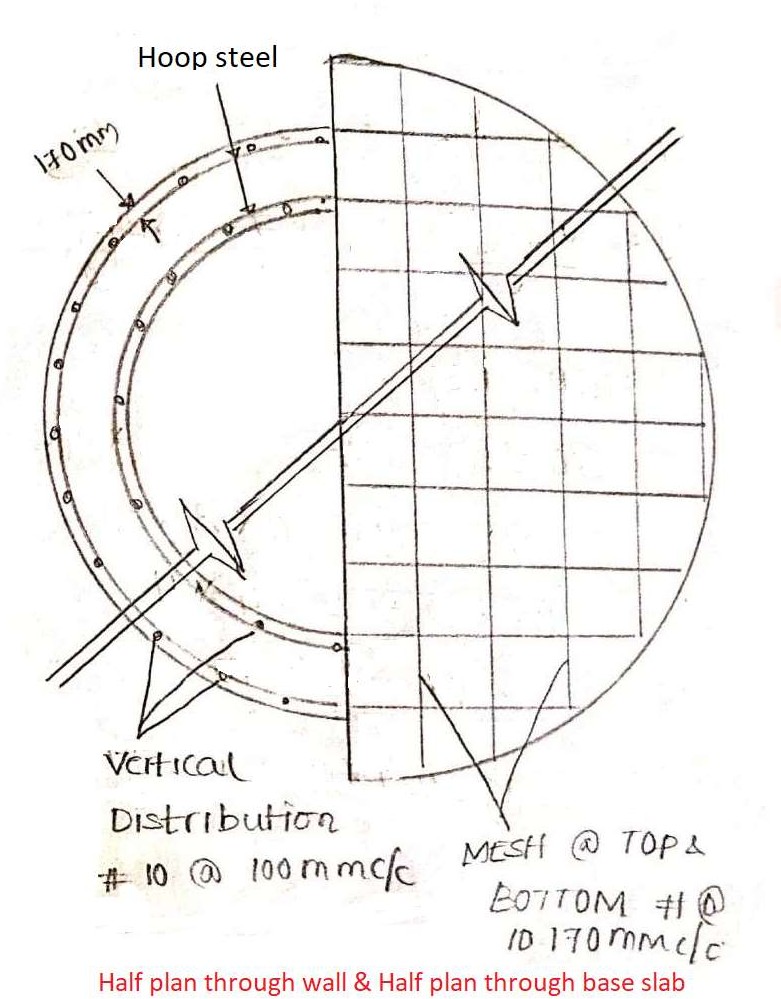 6
Design a circular water tank 12 m dia, 4 m height, the tank  rests on ground, the wall is fixed on a base slab. Use M20  concrete and Fe 415 steel. Adopt working stress method  and design as per 3370. Also draw the following sketch
Section through the tank.
Base slab reinforcement at top and bottom.
7
Design of Rectangular Water Tank  ( By using IS 3370 –Part(4)
1. A rectangular water tank with an open top is required to store  80,000 lts of water. The inside dimension of the tank may be  taken as 6 x 4 m. Design the side wall of the tank using M20  Concrete and Fe415 steel. Use IS method. Also draw
a.
b.
c.
Given Data:
Sectional plan of the tank  Longitudinal section of the tank  Cross Section of the tank.
Capacity = 80,000 lts
Inside dimension L = 6m, B = 4m
1.	Design Constants:
For M20  For Fe415
7	N/mm2	𝜎𝑐𝑡 = 1.2 N/mm2
𝜎𝑐𝑏𝑐 =
= 150 N/mm2
𝜎𝑠𝑡
280
3∗7
280
i.	Modular ratio
m =
=
= 13.33
3𝜎𝑐𝑏𝑐
𝑚 𝜎𝑐𝑏𝑐	
𝑚 𝜎𝑐𝑏𝑐+ 𝜎𝑠𝑡
13.33∗7
ii.	Neutral axis coefficient	k =
=
= 0.383
(13.33∗7+ 150
0.383
iii.
Lever arm constant	j =	1 -

iv.	Moment of Resistance coefficient	Q =
= 0.8723
3
7∗ 0.38∗0.87
= 1.16
2
Page1
Equating Capacity to volume
i.e.		Capacity = Volume  80,000 lts = Area * Height
80 m3 = L * B * H
80	= 6 * 4 * H  H = 3.33 m
Providing 0.17 m as free board, H = 3.33 + 0.17 = 3.5 m
Free board
L = 6 m
B=4 m
Short wall
H = 3.5 m
Long wall Corner
Long Wall
Moment Calculation:

Moment Calculation for long wall:  As per IS 3370, table 3,
Horizontal moment  Vertical moment
= My w a3
= Mx w a3
a = height of the wall
= 3.5 m
Page2
b = Width of wall
 Ratio = b/a = 6/3.5 = 1.71
= 6 m
Mx  For  1.75 ……………	0.074
For 1.71	?
For 1.5  ……………	0.060
My
0.052
?
0.044
Select the Max  Coefficients
 By interpolating for 1.71 Mx = 0.0719 & My = 0.051
 Horizontal moment	= 0.051 * 10 * 3.53 = 21.86 KN-m
 Vertical moment	= 0.071 * 10 * 3.53 = 30.87 KN-m
Moment calculation for short Wall:  a = height = 3.5 m, b = 4 m  Ratio b/a = 4/3.5 = 1.14
ii)
Mx  For  1.25 ……………	0.047
For 1.14	?
For 1.0  ……………	0.035
My
0.037
?
0.029
Select the Max  coefficients
 By interpolating for
 Horizontal moment
 Vertical moment
1.14, Mx = 0.042 & My = 0.033
= 0.033 * 10 * 3.53 = 14.14 KN-m
= 0.042 * 10 * 3.53 = 18 KN-m
Page3
iii)
Moment for long wall Corner:
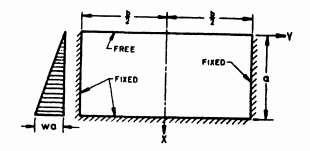 a = height = 3.5 m, b = 6 m  Ratio = b/a = 6/3.5 = 1.71  Also	y = b/2
From IS 3370, table 3,
Select the Max  coefficients
 By interpolating for	1.71, Mx = 0.009 & My = 0.050  Neglect Mx value since coefficient is very small
Horizontal moment = My w a3 = 0.050 * 10 * 3.53 = 21.437 KN-m
Page4
3.	Tank wall thickness:
Maximum Bending moment = 30.87 KN-m
= √30.87∗ 106
 Effective depth d = √ 𝑚
= 163.12 mm
𝑄∗𝑏	1.16∗1000
Providing 50mm effective cover D= 63.13 + 50 = 213.13 ≈ 220 mm
 Provide D = 220 mm &	d = 170 mm
Pull in each Wall:


Pull in long wall = 𝑤𝐻𝐵 = 10∗3.5∗4 = 70 KN
2	2

Pull in short wall = 𝑤𝐻𝐿 = 10∗3.5∗6 = 105 KN
2	2
Design of long wall:
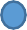 220
X	=   (170 -	)
X
2
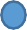 = 60 mm
50
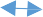 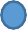 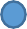 d = 170


220
Page5
i.	Hoop steel or Horizontal Steel:
𝑀−𝑇.𝑥  +	𝑇
𝜎𝑠𝑡 .𝑗.𝑑	𝜎𝑠𝑡
Ast =
where M = Horizonal Moment = 21.86 KN-m,T = 70 KN
9	3	3
Ast = 21.86∗ 10   (70∗10	) + 70∗10
150∗0.87∗170	150
Providing 16 mm dia bars,
= 1263 mm2
2
Spacing = 𝑎𝑠𝑡	* 1000=π∗16 /4  * 1000 = 160 mm
𝐴𝑠𝑡	1263

 Provide 16 mm dia bars @ 160 mm c/c
ii.	Vertical Steel
Ast =
𝑀
𝜎𝑠𝑡 .𝑗.𝑑
30.87∗ 109
Ast =
= 1392 mm2
150∗0.87∗170
Providing 12 mm dia bars,
2
Spacing = 𝑎𝑠𝑡	* 1000=π∗12 /4  * 1000 = 81.24 mm say 80 mm
𝐴𝑠𝑡	1392

 Provide 12 mm dia bars @ 80 mm c/c

6. Design of Short Wall:
i.	Hoop steel or Horizontal Steel:
𝑀−𝑇.𝑥  +	𝑇
𝜎𝑠𝑡 .𝑗.𝑑	𝜎𝑠𝑡
Ast =
where M = Horizonal Moment = 14.14 KN-m, T = 105 KN
6	3	3
Ast = 14.14∗ 10   (105∗10	) + 105∗10
150∗0.87∗170	150
= 1054 mm2
Page6
Providing 16 mm dia bars,
2
Spacing = 𝑎𝑠𝑡	* 1000=π∗16 /4  * 1000 = 190 mm
𝐴𝑠𝑡	1054

 Provide 16 mm dia bars @ 190 mm c/c
ii. Vertical Steel:
Ast =
𝑀
𝜎𝑠𝑡 .𝑗.𝑑
18∗ 106
Ast =
= 811.35 mm2
150∗0.87∗170
Providing 12 mm dia bars,
2
Spacing = 𝑎𝑠𝑡	* 1000=π∗12 /4  * 1000 = 139.2 mm say 140 mm
𝐴𝑠𝑡	811.35


 Provide 12 mm dia bars @ 140 mm c/c

7.	Design of Corner Wall :
𝑀
Ast =
𝜎𝑠𝑡 .𝑗.𝑑
21.43∗ 106
Ast =
= 966 mm2
150∗0.87∗170
Providing 16 mm dia bars,
2
Spacing = 𝑎𝑠𝑡	* 1000=π∗16 /4  * 1000 = 200 mm
𝐴𝑠𝑡	966


 Provide 16 mm dia bars @ 200 mm c/c
Page7
8. Design of Base Slab:
Provide minimum thickness = 150 mm
Also provide minimum steel in the form of mesh at the  top and bottom = #10 @150 mm c/c.
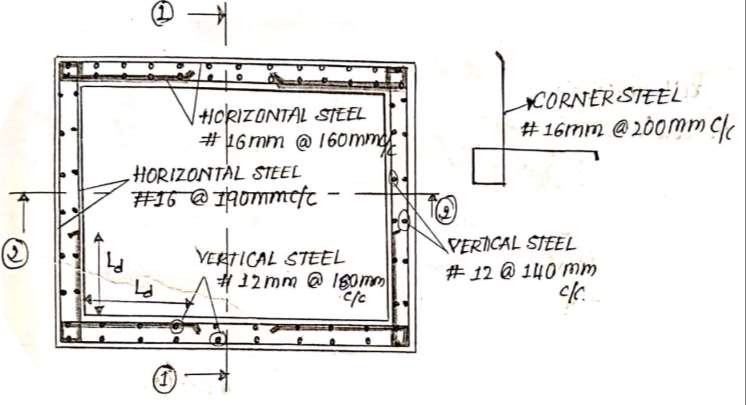 Sectional Plan of the tank
Page8
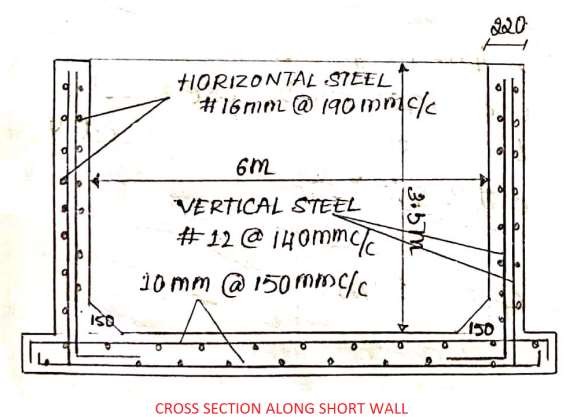 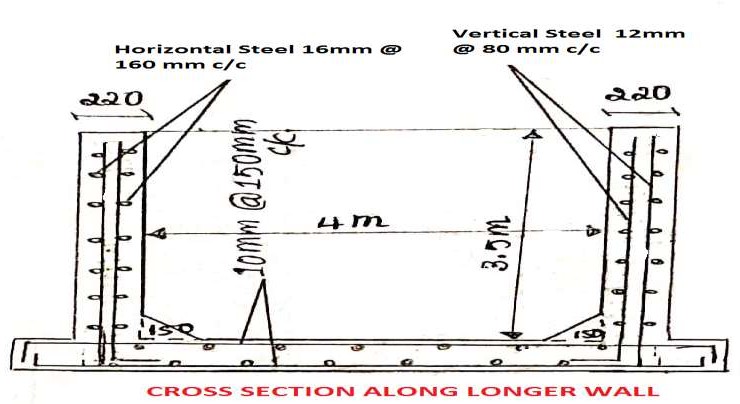 Page9
A rectangular water tank with an open top is required to store  1,00,000 lts of water. The inside dimension of the water tank  may be taken as 8 m x 4m. The tank rests on ground. Design  the side walls of the tank using the following
Permissible Compressive stress in concrete = 7 N/mm2  Permissible Tensile stress in steel = 150 N/mm2  Modular ratio = 13.33
Draw the following sketches.
Sectional elevation through short wall.
Sectional elevation through long wall.
Sectional plan.  Solution:
Following are steps in the design
Design Constants and height of the tank
Moment Calculation
Moment calculation	for long wall
Moment calculation for short wall
Moment calculation for long wall corner.
Tank wall Thickness
Pull in each wall
Design of	long wall
Design of short wall
Design of corner wall
Design of base slab

Design side walls of rectangular reinforced water tank of  dimensions 6m x 2 m having a maximum depth of 2.5m using  M20 grade concrete and Fe 415 HYSD bars.
Draw a sketch of
Sectional plan of the tank
Longitudinal section of tank
Cross section of the tank.
Page10
HINGED PORTAL  FRAME
HINGED PORTAL FRAMES
Problem
An RCC portal frame with a hinge base is required to suit the following data  Spacing of portal frames = 4m c/c

Height of columns = 4m
Distance between column centres=10m  Live load on the roof = 1.5kN/m2
The RC slab is continuous over portal frames  SBC of soil = 200kN/m2
Materials M20 and Fe 415 steel.
Design the slab, portal frame and foundations.  Draw to a suitable scale
Sectional elevation of half frame showing the details of reinforcement in footing,  column and beam of portal frame.
Transverse section of beam and column
Sectional plan of footing and column
i)
Design:-

Design of continous slab

Effective depth =	=	= 153.85mm
Assume 0.3% tension reinforcement, modification factor 1.4  Hence effective depth =	= 109.9mm
Assume a clear cover of 20mm and 10mm diameter bars.  Total depth = 109.9+20+	= 134.9mm say 150mm
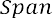 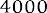 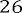 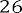 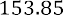 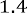 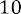 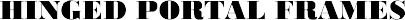 Dead load on the slab = 0.15X24 = 3.6kN/m2

Roof finishes	= 0.756kN/m2
Ceiling finishes		= 0.256kN/m2  Dead load/m2	g = 4.6kN/m2

Live load/m2	q = 1.5kN/m2
Maximum Negative BM

M =	+
M = 4.6 x	+ 1.5 x  M = 10.03kN-m

Maximum Positive BM

M =	+
M = 4.6 x	+ 1.5 x  M = 8.53kN-m
Factored design moment = 1.5x10.03=15kN-m  Assuming an effective depth as 0.9 times the total depth,
Ultimate resisting moment =	= 50.3kN-m>15kN-m, Hence ok.  Effective depth provided = 150-20-(10/2) =125mm
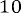 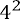 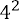 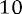 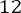 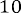 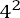 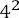 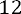 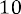 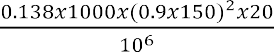 Design of reinforcement at top and bottom:-

15x106=0.87x415xAstx125 (1 -	)
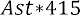 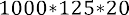 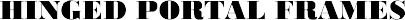 1.66x10-4Ast2-Ast +332.36=0

Ast=353mm2

Spacing of #10 =	*1000= 222.5mm
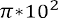 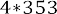 Use #10 @ 200mmc/c
Distribution Steel:-

Ast==	x 1000x150 = 180mm2

Spacing of #8 =	*1000= 279mm
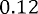 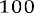 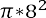 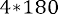 Use #8 @ 250mmc/c
Design of Portal Frame

Effective span of beam = 10m
Effective depth of the beam =
to
= 833.33mm to 666.7mm
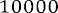 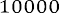 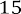 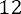 Effective depth = 700mm
Overall depth= 750mm  Width of beam = 450mm

Load on frame
Load from the slab = (4.6+1.5)x4x1	= 24.4kN/m  Self-weight of beam = 0.45x0.63x1x25 = 7.1kN/m  Self-weight of finishes		= 0.5kN/m

Load/m	= 32kN/m

Height of centre line of beam above hinge, h = (4+0.10-0.5x0.75) = 3.72 m
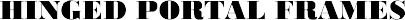 AB = 3.72m;
BC = 10m
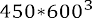 IAB =
= 8.1x109mm4
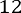 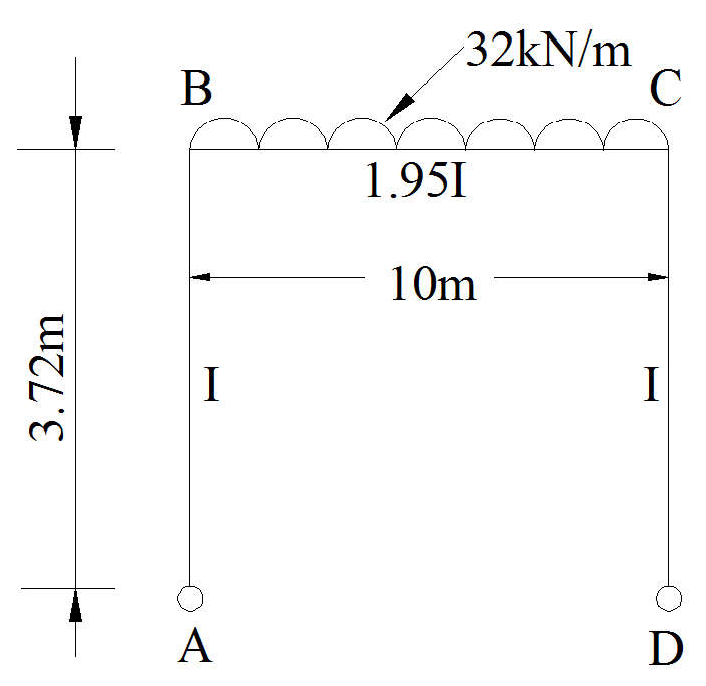 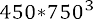 IBC =	= 1.58x1010mm4

IAB : IBC = 1:1.95
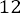 Relative stiffness values

KBA =(	x	) = 0.2I
0.3I
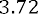 KBC =	(	) = 0.1I
dBA = 0.2/0.3 = 0.67  dBC = 0.1/0.3 = 0.33
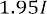 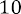 Fixed End Moments
Fig - 1
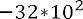 = -266.7 kNm
MFBC =
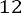 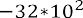 = +266.7kNm
MFCB =
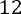 Design Moments and Shear force

Maximum Negative BM = 177.8 kN-m
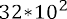 Maximum positive moment at centre of span =
177.8 = 222.2kN-m
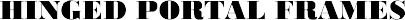 Maximum shear force at B =
= 160kN
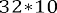 Shear force at the hinge at A =	= 47.8kN
Factored moment at support B = 1.5x177.8=266.7kNm  Factored moment at centre of span= 1.5x222.2=333.3kNm  Factored shear force at hinge at A = 1.5x47.8 = 71.7 kN  Factored shear force at support B = 1.5x160=240kN  DESIGN OF BEAMS

Central section:-

Assume dimensions of the beam are

bw = 450mm, d = 700mm, Df = 150mm

bf=	+bw +6Df =	+450+(6*150)= 3017mm
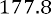 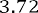 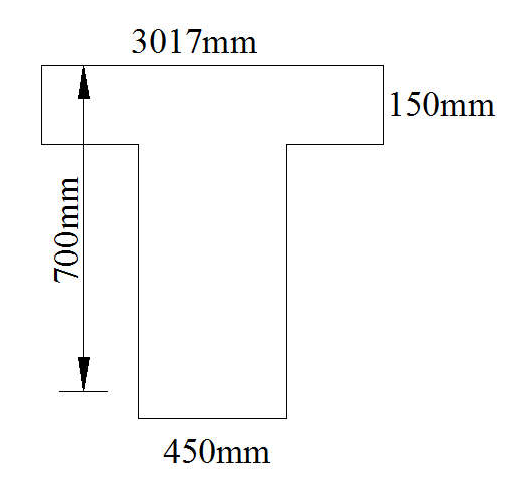 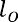 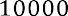 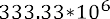 =
= 0.011
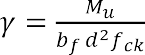 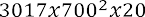 = 0.36	)(1-0.42x	) = 0.07

hence NA is inside the flange.
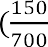 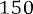 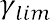 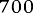 Fig-2
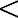 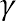 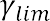 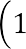 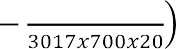 333.3x106=0.87x415xAstx700

Ast = 1336.3mm2
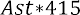 Use 4# of 25mm dia bars
Support section:-
Mu =266.7kN-m  266.67x106=0.87x415xAstx700
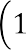 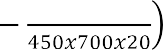 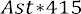 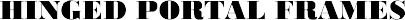 Ast= 1141mm2
Use 4# of 20mm dia bars
DESIGN OF SHEAR REINFORCEMENT:-

Vu = 240kN
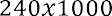 =
= 0.76N/mm2
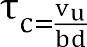 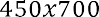 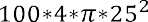 =
= 0.62
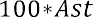 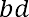 Interpolation

0.50  0.48
0.62  ?  0.75  0.56

=0.52N/mm2

Vus=240x103-(0.52x450x700) =76200
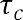 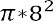 76200 = 0.87x415x2x
*700
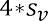 SV =333mm
Use 2L #8 @ 300c/c
Design of Column
Mu = 266.7 kN-m  Vu = 240kN
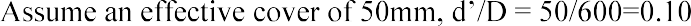 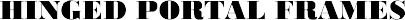 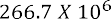 =
= 0.082
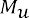 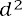 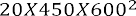 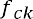 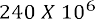 =	= 0.044

Referring to the chart given in SP16

= 0.04

P=0.04x20=0.8

Ast=	= 0.8x450x	= 2160 mm2
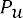 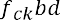 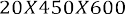 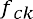 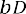 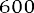 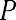 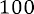 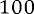 Use 4#20 and #8 @ 300 as ties
DESIGN OF HINGE:-

Permissible bearing stress at the hinge = 0.5fck=10N/mm2

Area of hinge =	=16000mm2
Area provided = 450*150	16000mm2  Working shear at the hinge = 47.8kN  Factored shear at the hinge = 71.7kN  Asvsin45x0.87x415 = 71.7x103

Asv = 280.9mm2
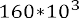 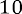 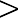 Use 4# 12mm dia
Spiral consisting of 10mm dia with 6mm diameter

Design of foundation
Axial load on the column
= 160kN
Weight of column = 0.45 x 0.6x 3.72x 24
= 24kN
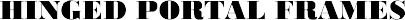 Self-weight of foundation 10%
= 16kN
Total load
= 200kN
Moment about the base (M)   =47.8*1
Eccentricity e =	=	=0.239m  Breadth of foundation = 6X239=1434mm
= 47.8 kN-m
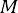 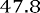 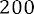 Provide a foundation of 1mX2m
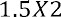 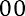 Intensity of maximum pressure =
= 150kN/m2 < 200kN/m2
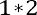 p
X150=97.5 kN/m2
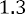 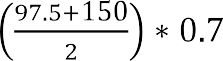 Total pressure on cantilever portion =
= 86.6 kN
BM, Mu= (86.6*
=45kN-m
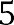 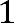 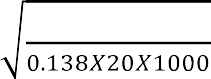 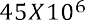 Effective depth required =
= 127.6mm
From the shear considerations; double the effective depth say D= 300mm

Design of main reinforcement
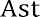 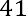 45X106=0.87X415XAstX250 (1-
X	)
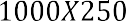 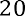 Ast=521mm2
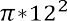 Spacing of #12 =
*1000= 217mm
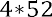 Use #12 @ 200mm c/c in both ways
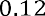 Distribution steel, Ast==	x 1000x300 = 360mm2
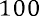 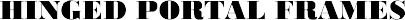 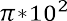 Spacing of #10 =
*1000= 218mm
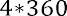 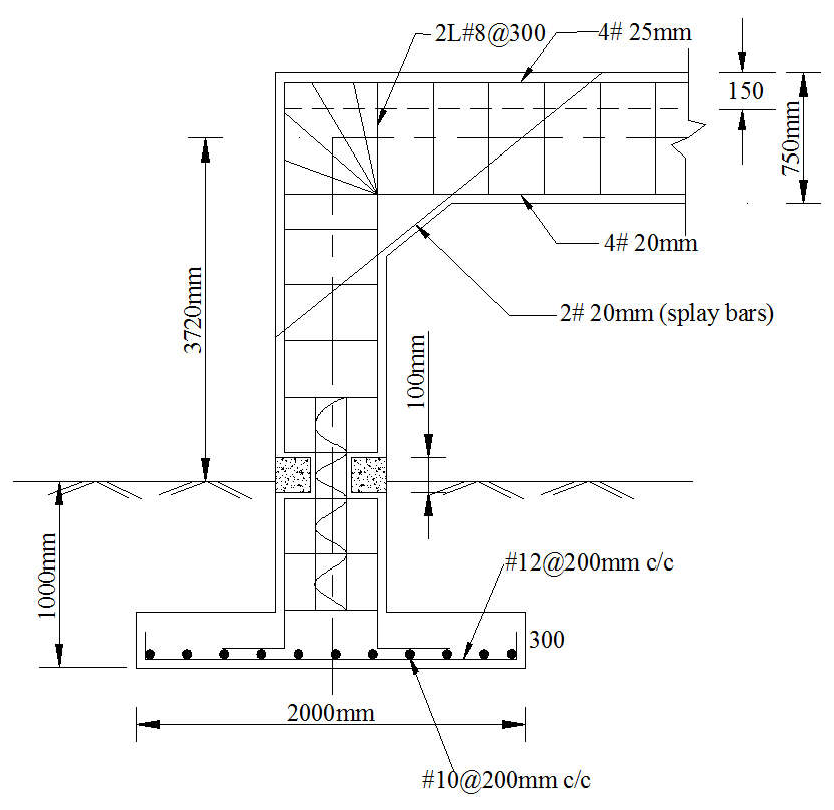 Use #10 @ 200mm c/c
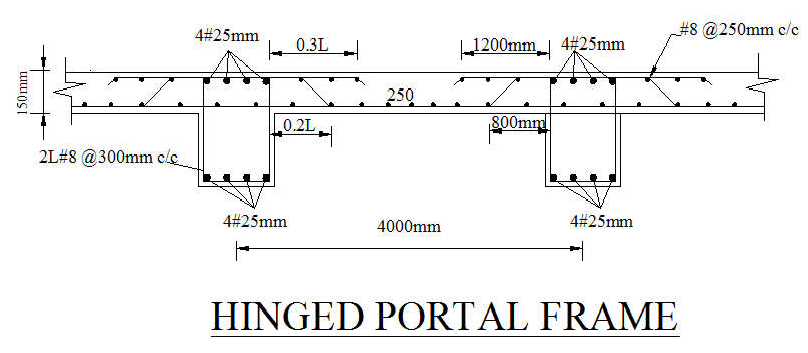 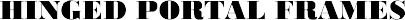 Module 2
Design of Steel Structures  Design of Roof Trusses:
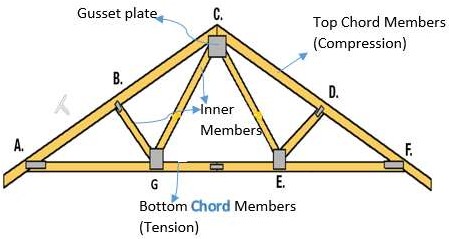 Following points are followed while designing the roof truss
Select double angle for top chord and bottom chord members  and single angle for inner members.
Provide minimum two number of bolts for the connection in  Bolted roof truss.
Take effective length ι e = 0.85 ι
Provide uniform thickness of gusset plate
Select minimum size of angle i.e. ISA 50 x 50 x 6 mm
Design only four member’s i.e.
Outer Maximum Compression Member
Outer Maximum Tension Member
Inner maximum compression member
Inner maximum tension member
1 | P a g e
The Centre line diagram of the steel truss is shown in figure. The  magnitude and nature of forces in different members of the truss are  given in table. The size of the RC column supporting the truss is 300 x 300  mm. Use M20 concrete for Column.
Design the truss using bolted or welded connection. Also design anchor  bolts for an uplift force of 15 KN at each support.
Draw rough sketches of following
Elevation of truss greater than half span.
Enlarged view of apex joint of the truss.
Enlarged view of the left support joint.

D
E
C

A
B
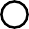 4 M
4M	G	4M

AC = CD = DE =EB
F
Reaction, Ra = Rb = 50 KN
-ve = Compession, +ve = Tension
2 | P a g e
Soln:
1. Design of outer Compression Member ( Top Chord Member)  The members are AC, CD,DE and EB
Member AC  Member CD
80 KN (C)
70 KN (C)
L = 3.46 m  L = 3.46 m
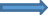 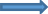 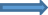 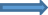 Select maximum force = 80 KN
Factored force = 1.5 x 80 = 120 KN  Maximum length = 3.48 m
Design the top chord as the compression member using double angle  and bolts
i. Selection of Section:  Assume fcd = 60 N/mm2
Pd = Ac fcd …………….Page no. 34, IS 800  120 x 10 3 = Ac x 60
Ac = 2000mm2 or 20 cm2
Using
From Steel tables select suitable double angle section.
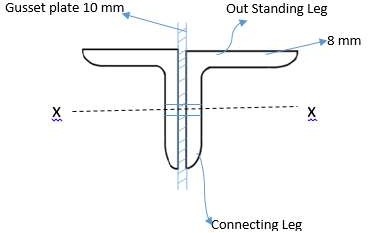 Let us try 2ISA 70 x 70 x 8mm
 Ac = 2116 mm2
Assume gusset plate thickness = 10 mm
3 | P a g e
From steel table	rxx = 21.2mm
ryy = 32.9mm ( For 10 mm gap)
rmin = 21.2 mm
Length of the member L = 3.46 M = 3460 mm
 Effective Length Le	=	0.85 L = 0.8 * 3460
=	2941 mm
𝐿𝑒	2941
 Slenderness ratio = ƛ =	=
21.2
𝑟𝑚𝑖𝑛
ƛ = 138.72
From table 9C	(Page 42 IS 800)  For 130	--  fcd = 74.2
For 140 -- fcd = 66.2
 For 138 – fcd = 67.23 N/mm2
Pd = Ac * fcd
= 2116 * 67.23
= 142.25 x 103
Hence Safe.
 Design Compressive Strength
N > 120 KN
ii. Design of Connection:
Using m-16 Bolts and Grade 5.6 black bolts
d = 16 mm, do = 16 + 2 = 18 mm and fu = 500 N/mm2  fu for plate = 410 N/mm2
e = 1.5 * do = 1.5 * 18 = 27 mm say e = 30 mm  p = 2.5 *d = 2.5 * 16 = 40 mm
From IS 800, Page 75  Shear strength of Bolt
1	𝑓𝑢𝑏
[	(nn Anb +nsAsb) ]
√3
Vdsb = 
𝑚𝑏
4 | P a g e
Assume fully threaded bolts and double shear  nn = 2 and ns = 0
1	500	𝜋 162
[	(2*	∗ 0.78 + 0 ) ]
Vdsb =
4
1.25	√3
= 72.43 KN

Similarly Bearing Strength
1
[2.5*kb*d*t*fu) … Page 75 IS 800
V dpb= 
𝑚𝑏
kb is taken as least of the following
𝑒
kb =
=	0.55
- 0.25 = 0.49
3𝑑𝑜
𝑝
kb	=
3𝑑𝑜
= 𝑓𝑢𝑏
kb
= 1.21
𝑓𝑢
kb = 1
 kb = 0.49
1
	V	=
[2.5*0.49*16* 8*410) = 51.43 KN or 51.43 x 103 N
dpb
1.25
 Bolt value = 51.43 KN ( Least of shear and Bearing Strength)
120∗10^3
𝐹𝑜𝑟𝑐𝑒
=	= 2.3 ≈ 3 Nos
No. of Bolts =
𝐵𝑜𝑙𝑡 𝑉𝑎𝑙𝑢𝑒	51.43∗10^3
Hence adopt	2ISA 70 x 70 x8 mm for top chord.
2. Design of Outer Tension Member (Bottom Chord Member)

The bottom chord members are AF = FG = GB  AF = 70 KN (T), L = 4 m
FG = 50 KN (T), L = 4 m  GB = 70 KN (T), L = 4 mα
5 | P a g e
Maximum force = 70 KN
 Factored force = 1.5 * 70 = 105 KN  Maximum Length = 4m
i. Selection of Section:
Using Tdn = 𝛼 𝐴𝑛 𝑓𝑢 …………	Page 33 IS 800
𝑚𝑙
Here Tdn = Factored Load = 105 x 10^3 N
𝛼 = 0.7 𝑎𝑛𝑑 	= 1.25
𝑚𝑙
105 x 10^3 = 𝐴𝑛 𝑓𝑢
𝑚𝑙
6 | P a g e
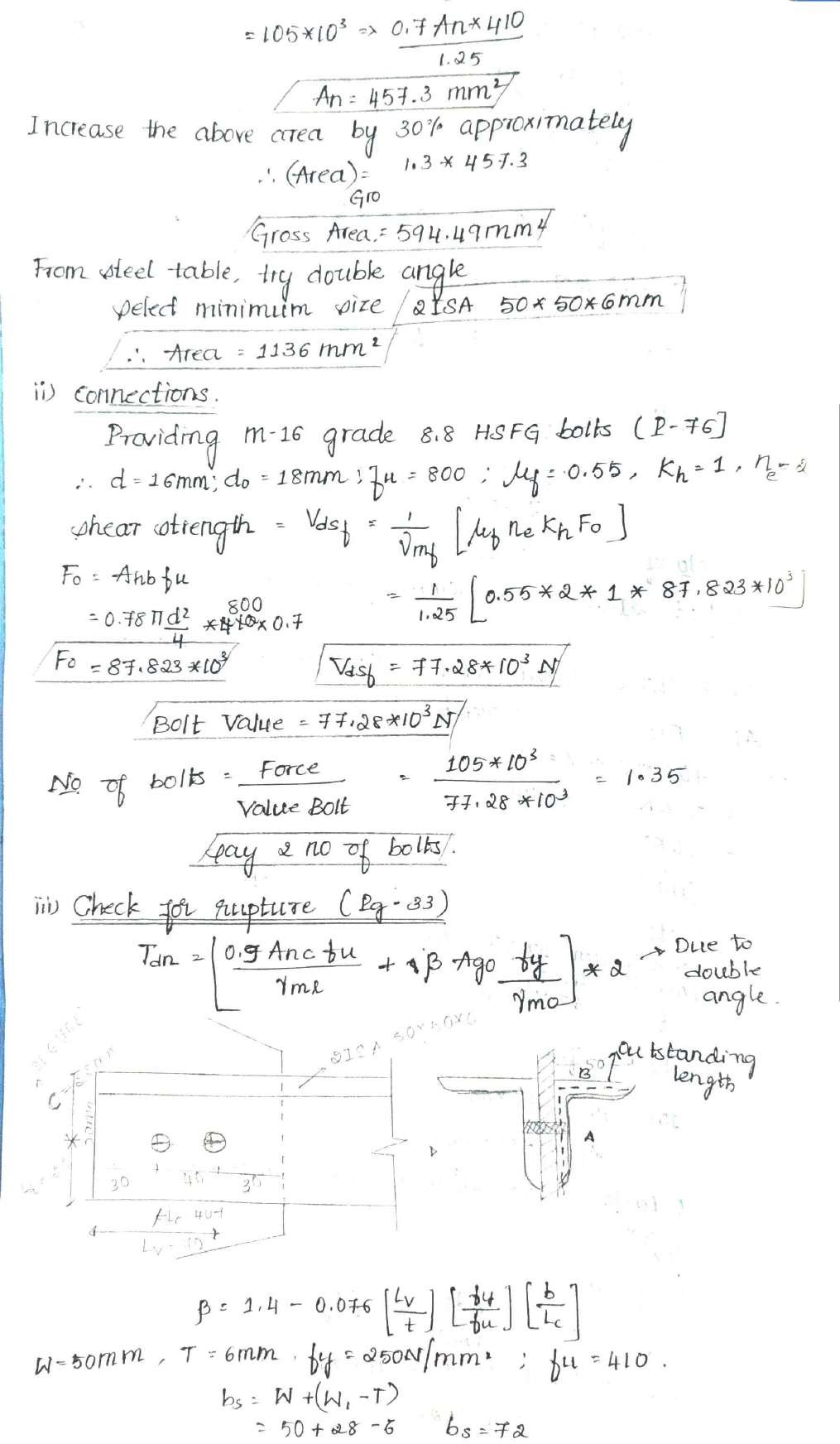 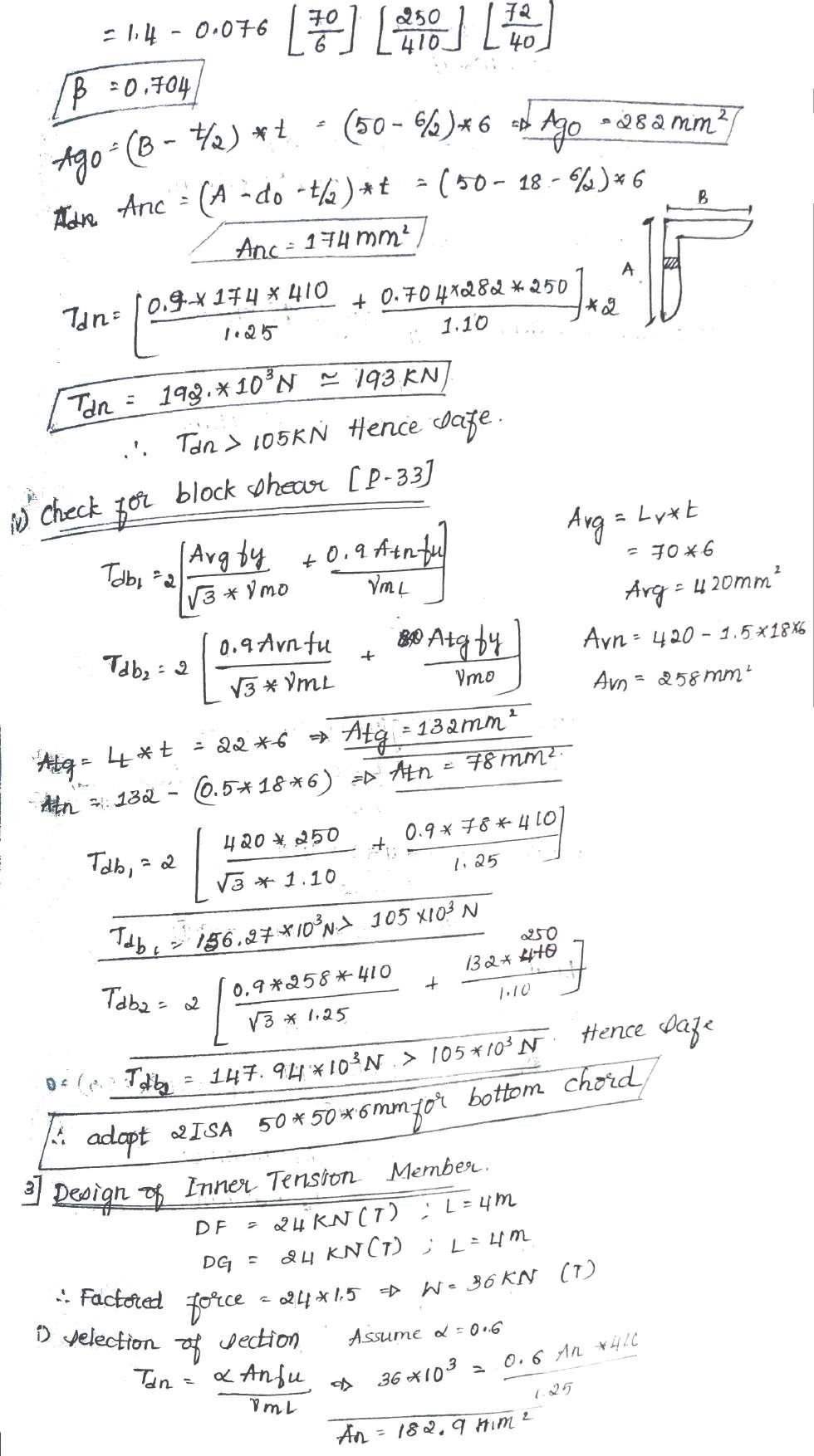 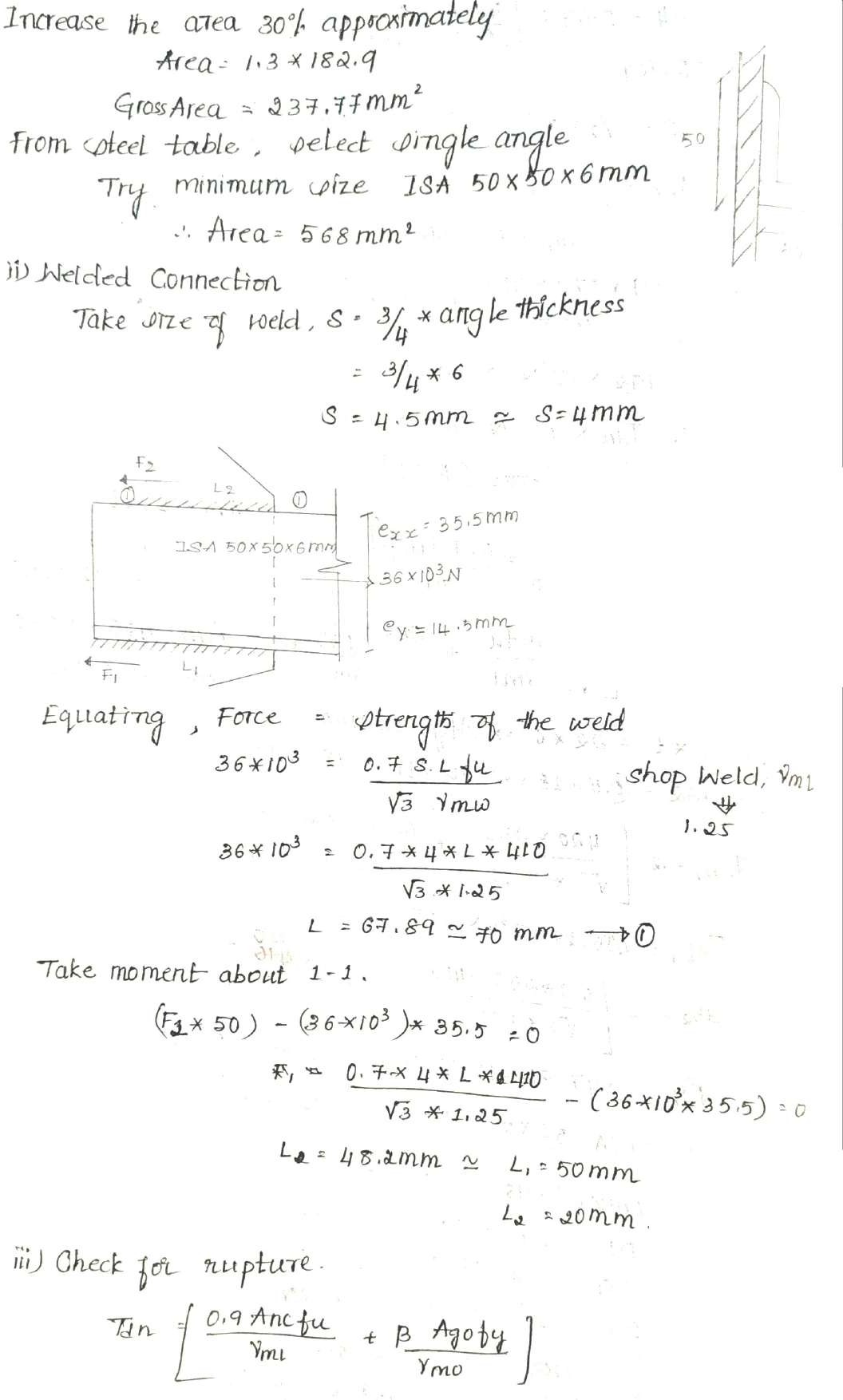 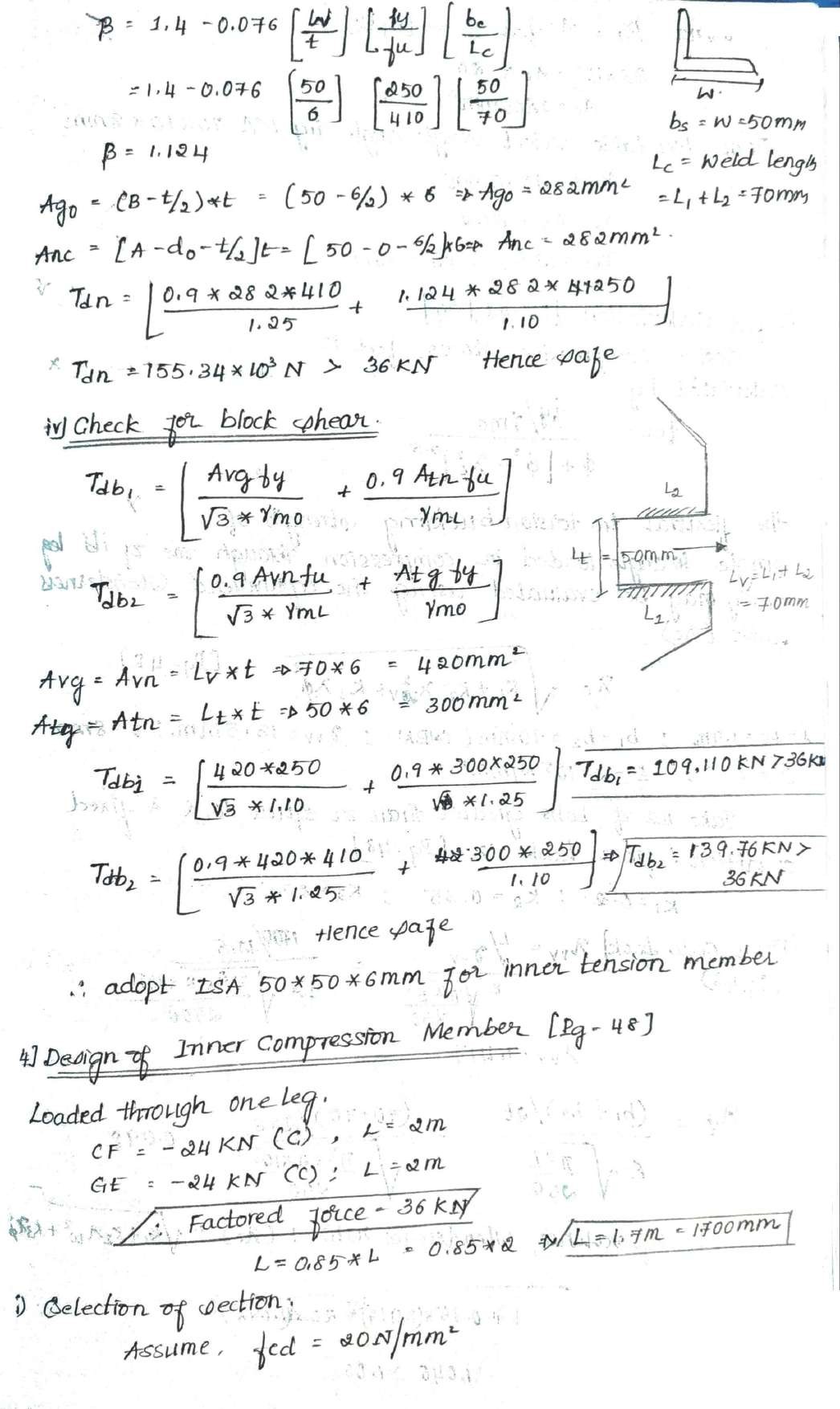 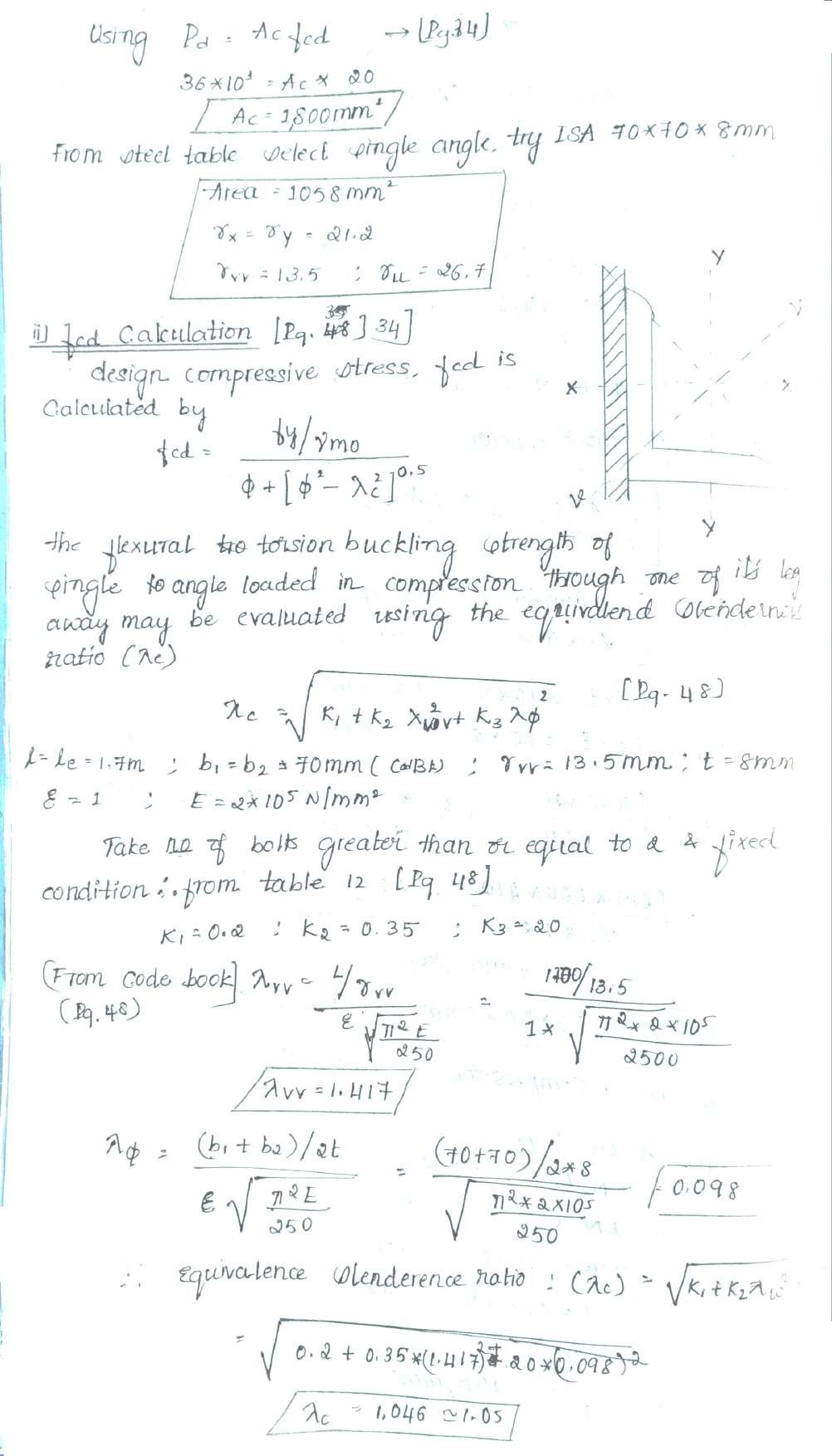 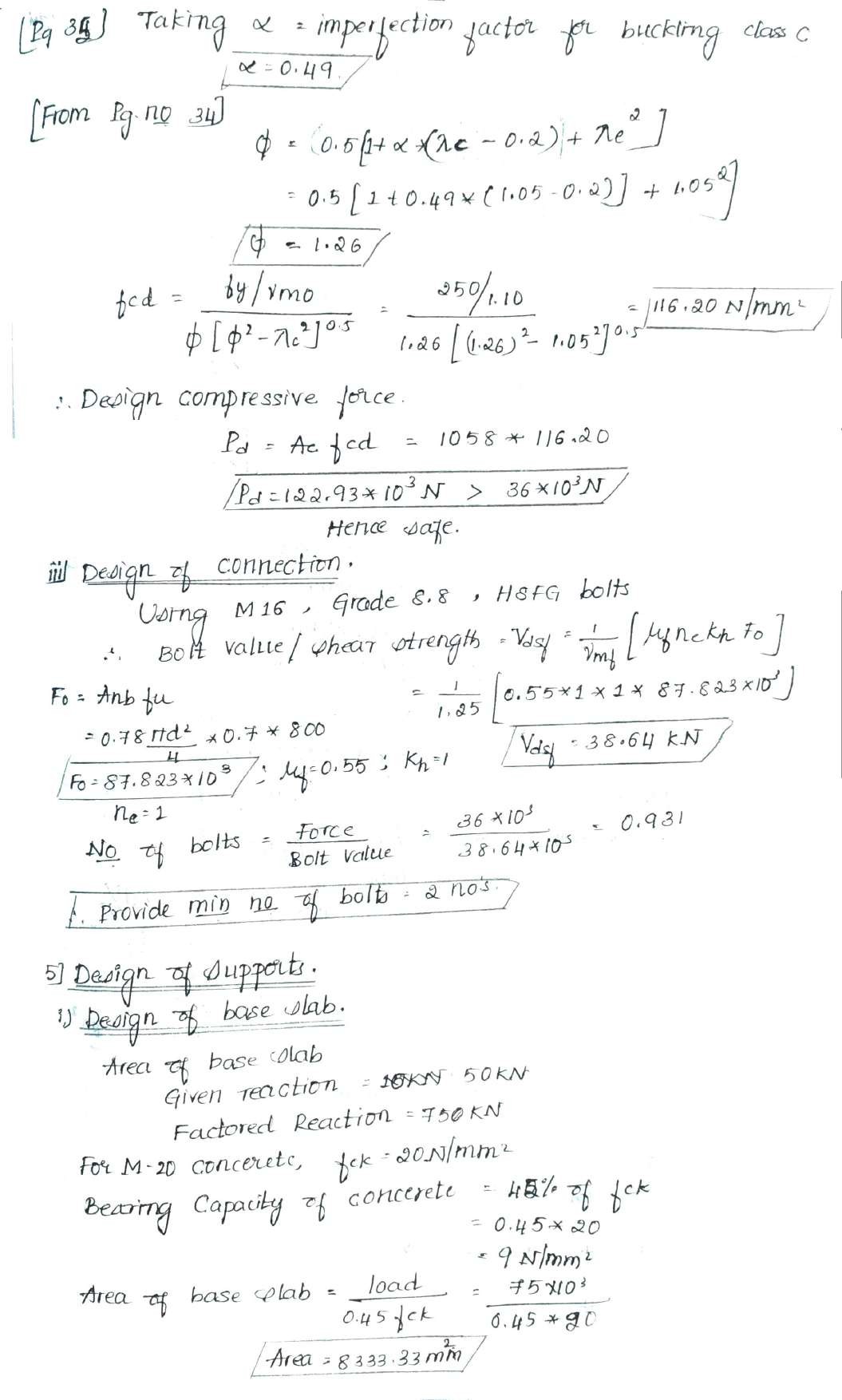 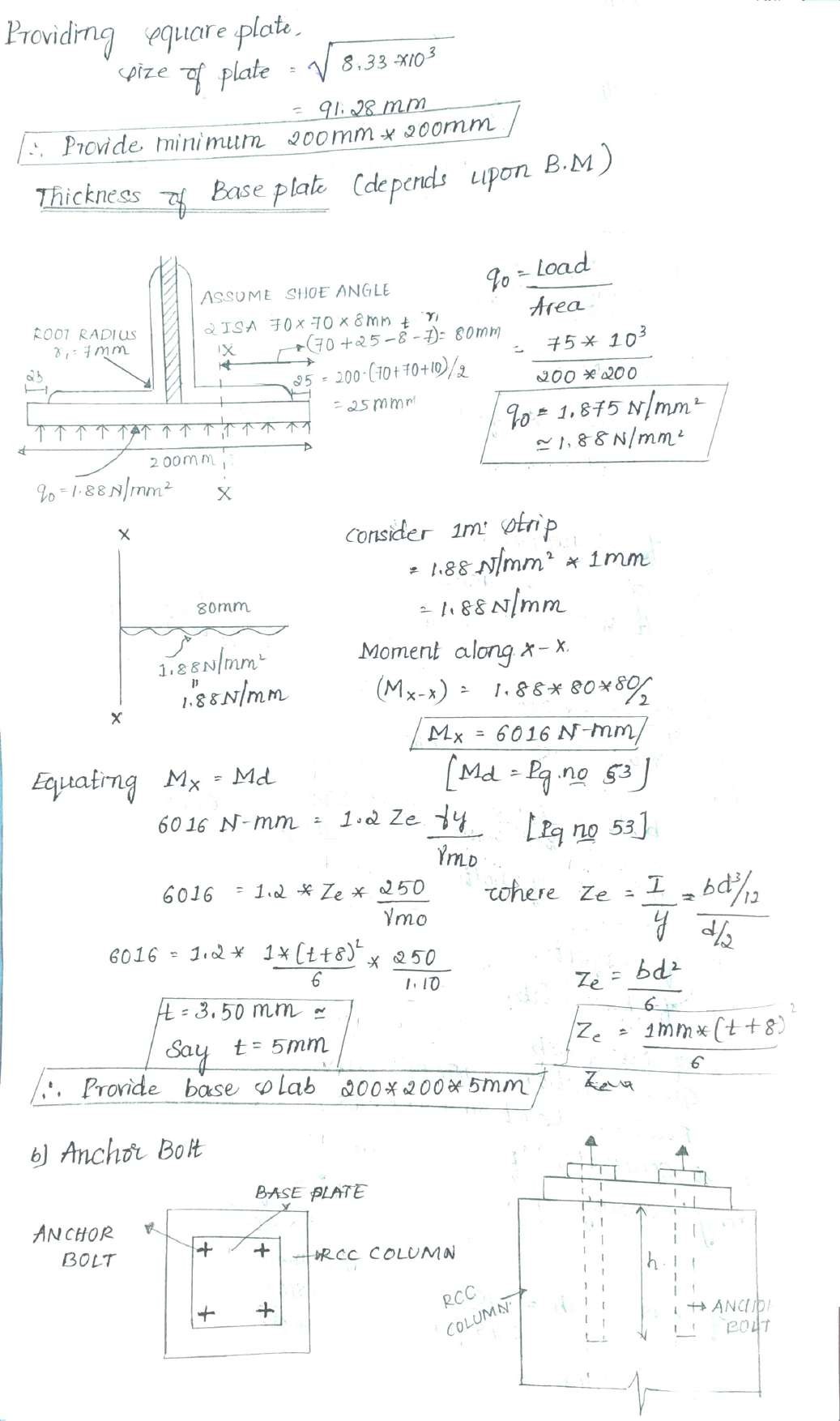 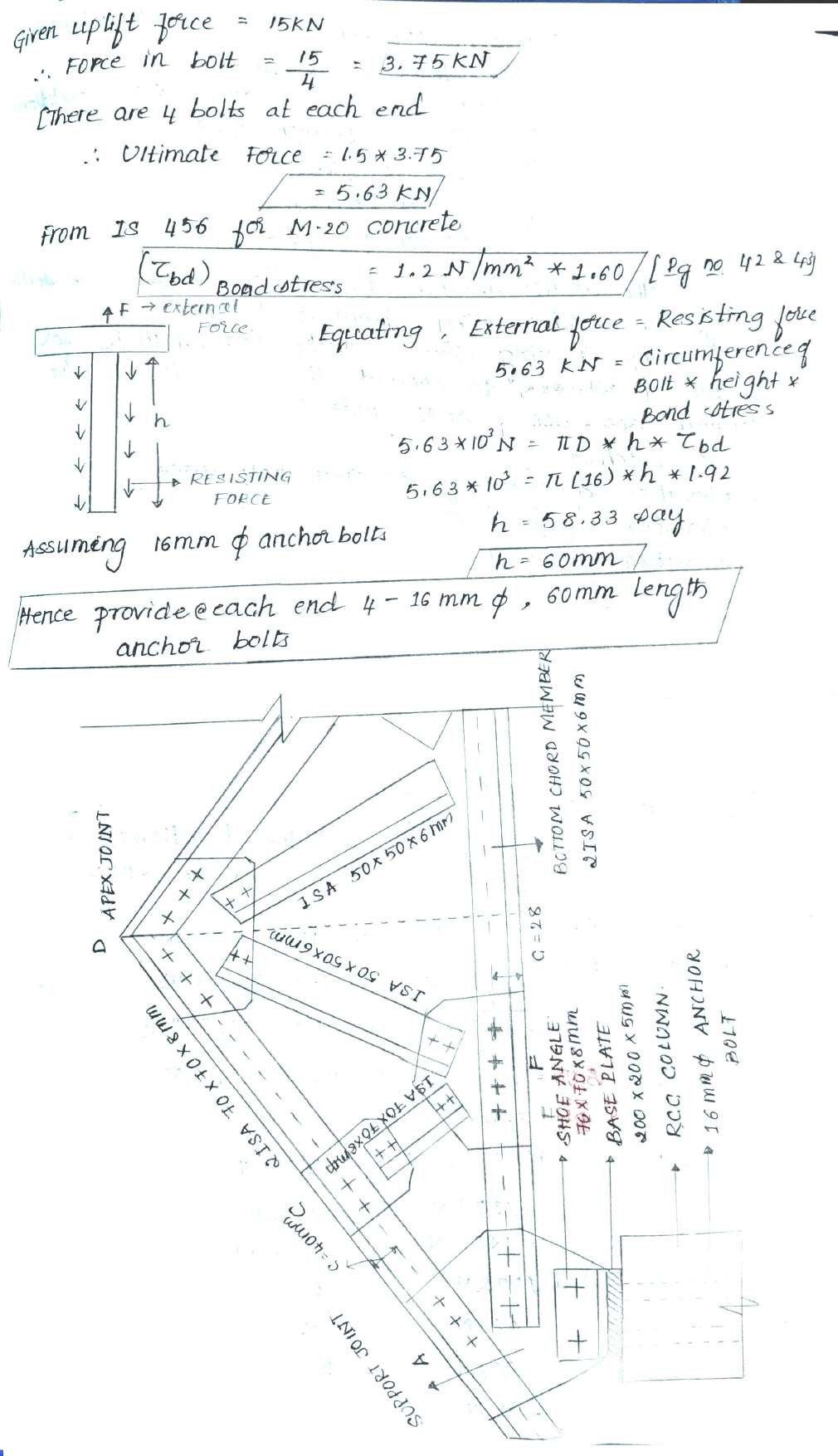 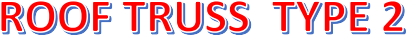 Force in a members as dead load and live load and also wind load is  given below. Take tension as positive and compression as negative.  Design the truss and support, given upward reaction at support is  equal to 180 KN. Uplift pressure 50 KN. Use M-16 bolt for connection.
Draw the sketches of the following
Half elevation of the truss
Enlarged view of apex joint
Enlarged view of end joint & Intermediate joint.
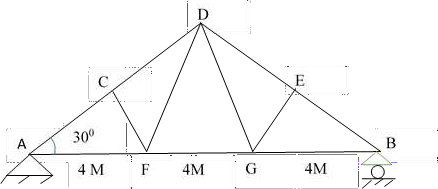 1
Soln:
1. Load Calculation [ DL + LL and DL + WL]
Design of Top Chord Member:
After the load calculation, select the maximum value
Tension force = 59.8 KN , Factored Force = 1.5 * 59.8 = 89.70 KN  Compressive Force = 39.5 KN, Factored Force = 1.5 * 39.5 = 59.25 KN  Maximum length = L = 3.46 m
 Effective length = Le = 0.85 *3.46 = 2.941 m = 2941 mm
Since tension force is more than compressive force, start the design like  a tension member and then check for compressive force.
a. Design of Tension Member:
Using Tdn = 𝛼 𝐴𝑛 𝑓𝑢 …………
Page 33 IS 800
𝑚𝑙
2
Here Tdn = Factored Load = 89.70 x 10^3 N
𝛼 = 0.6 𝑎𝑛𝑑 	= 1.25
𝑚𝑙
89.70 x 10^3 = 0.6∗ 𝐴𝑛∗410
1.25
 An = 455.792 mm2
Increase the area approximately by 30 %
Vdsf Gross area Ag = 1.3 * 455.792 = 592.54 mm2  From Steel table, Select double angle
Taking minimum size that is	2ISA 50 x 50 x 6 mm  Area = 1136 mm2
Also rxx = 15.1 mm and ryy = 24.6 mm (For a gap of 10 mm)  b. Design of Connections:
Given M 16 bolts, Assume grade 8.8 HSFG bolts
1
[μf ne Kh Fo],	μf = 0.55, ne = 2, Kh = 1 and
Vdsf = 
𝑚𝑓
2
𝜋∗ 16
F =0.7 *fu * An = 0.7*800*
= 87.82 x 103 N
o
4
1
V	=
[0.55 * 2 * 1 *87.823 x103]
dsf
1.25
= 77.284 KN
Vdsf
Therefore Bolt Value = 77.284 KN
𝐹𝑜𝑟𝑐𝑒	89.71
No. of Bolts =
=
= 1.16 Say 2 nos
𝐵𝑜𝑙𝑡 𝑉𝑎𝑙𝑢𝑒	77.284
 Number of bolts = 2 nos.
3
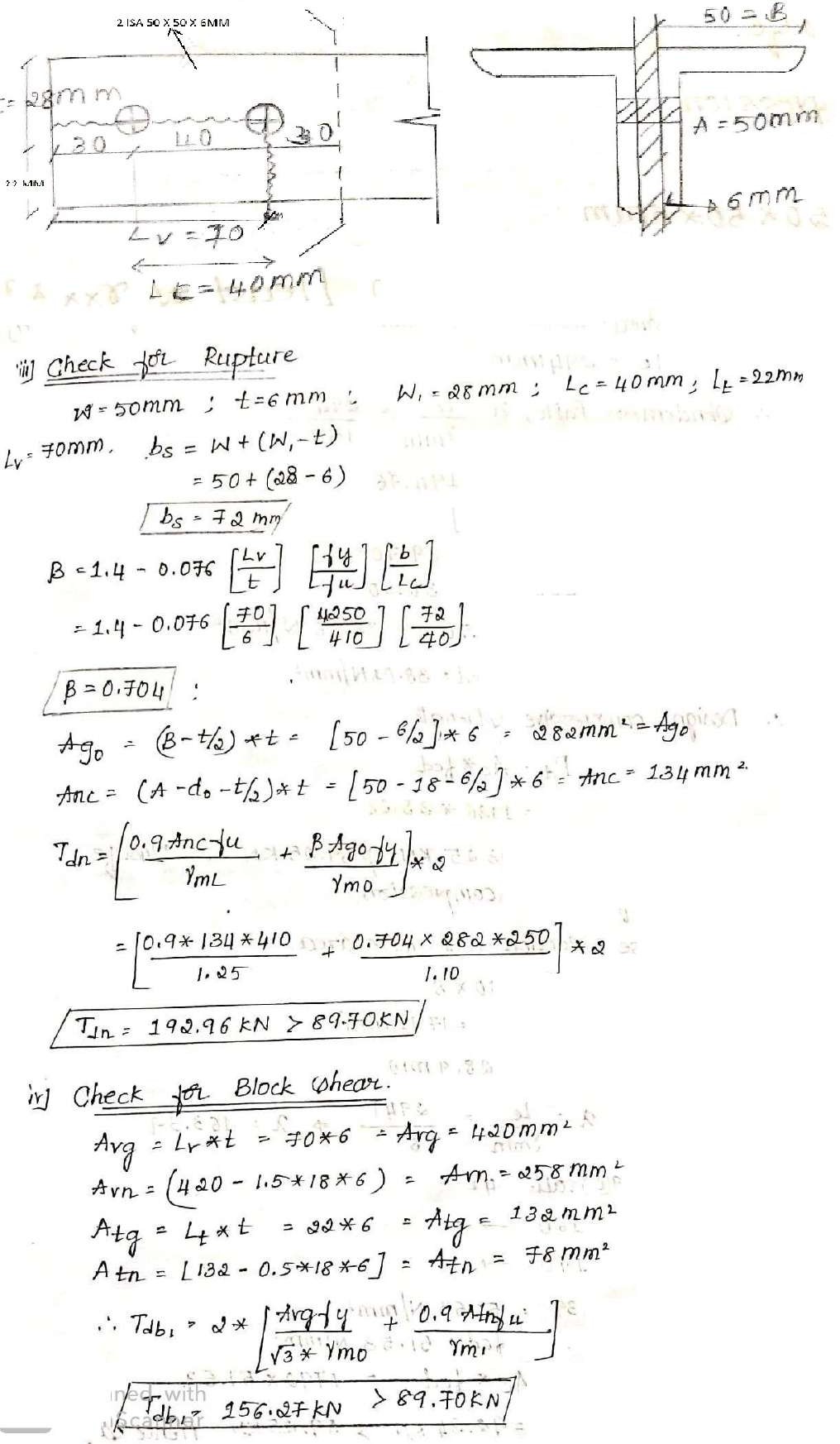 4
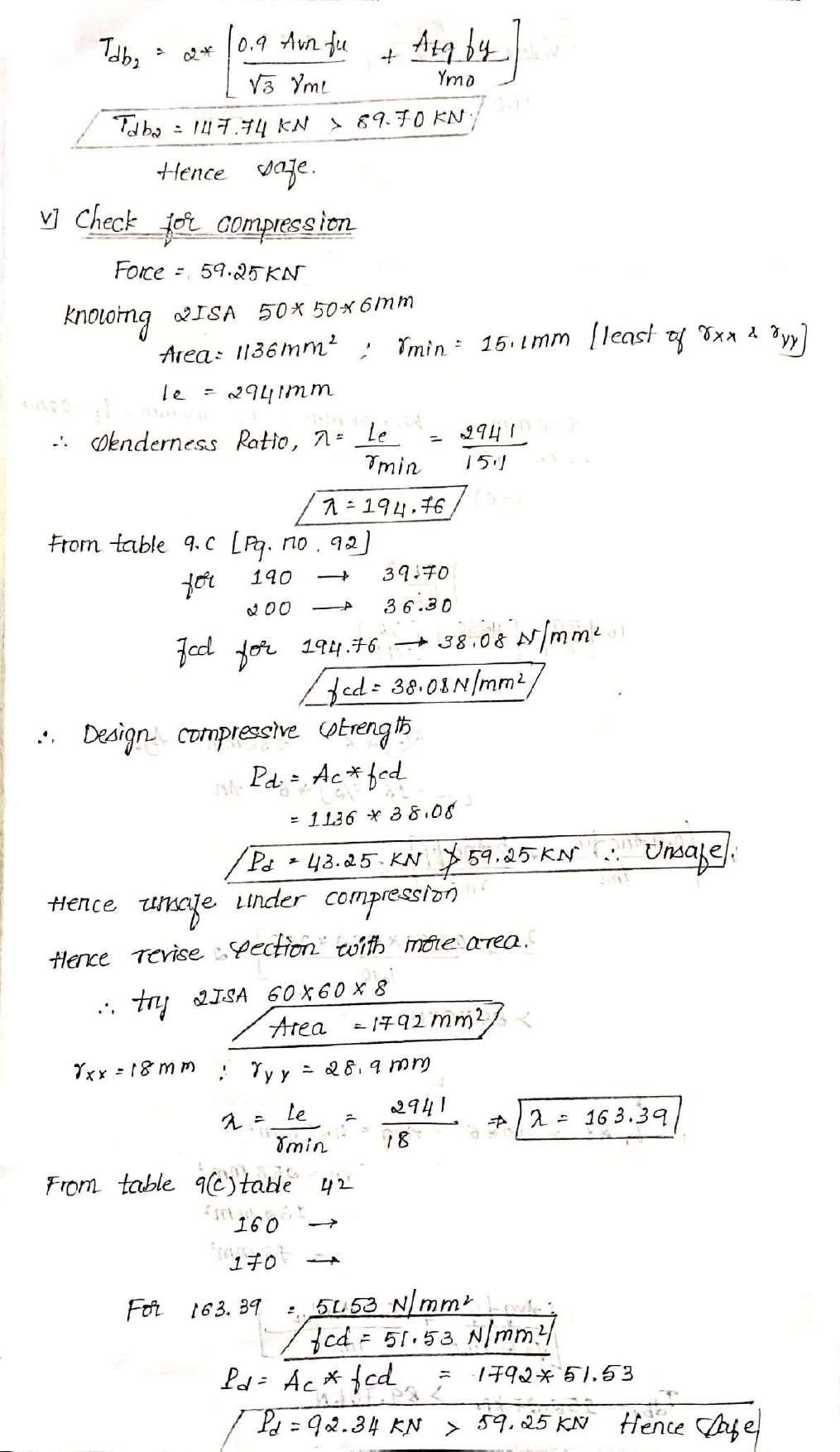 5
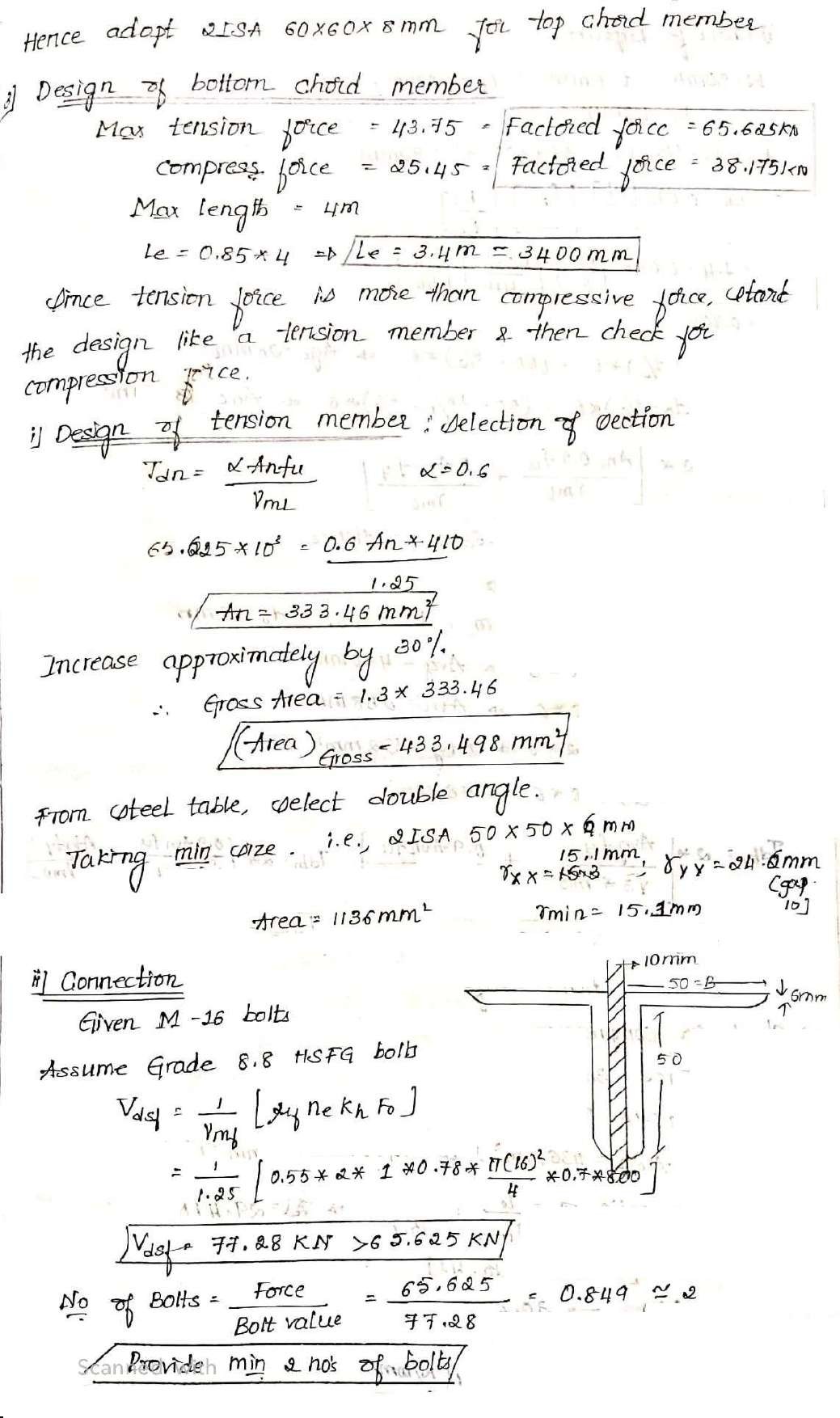 6
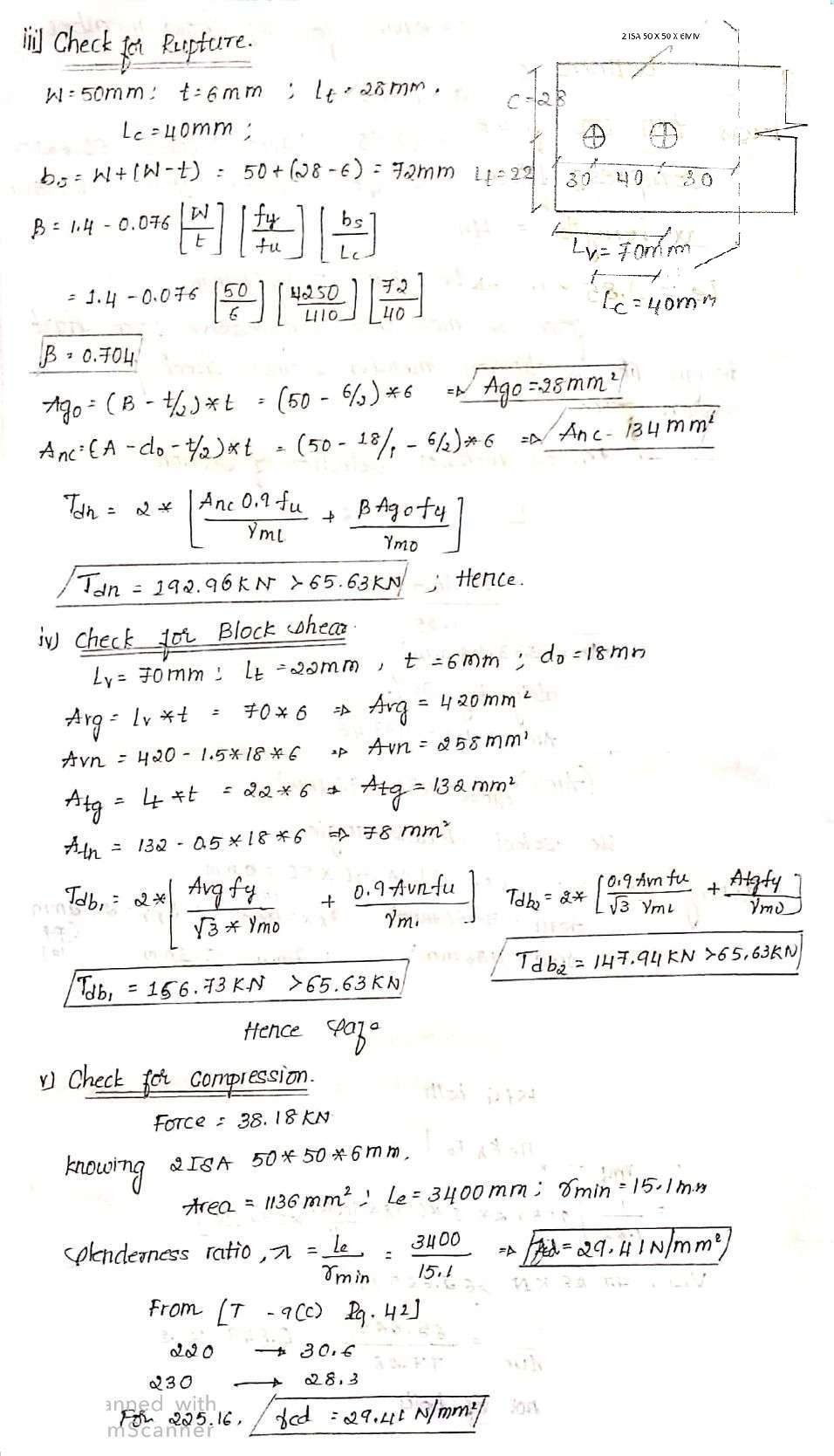 7
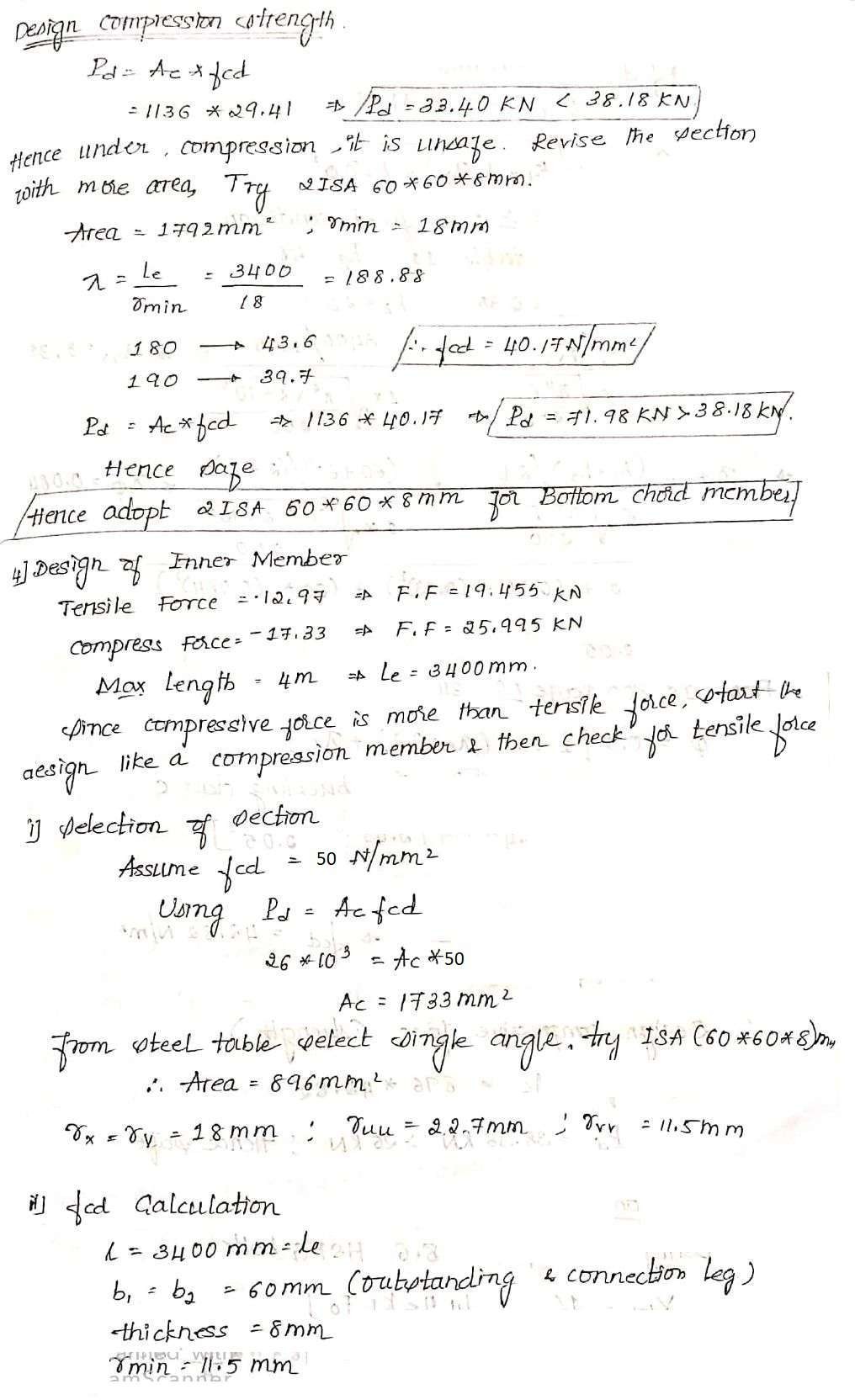 8
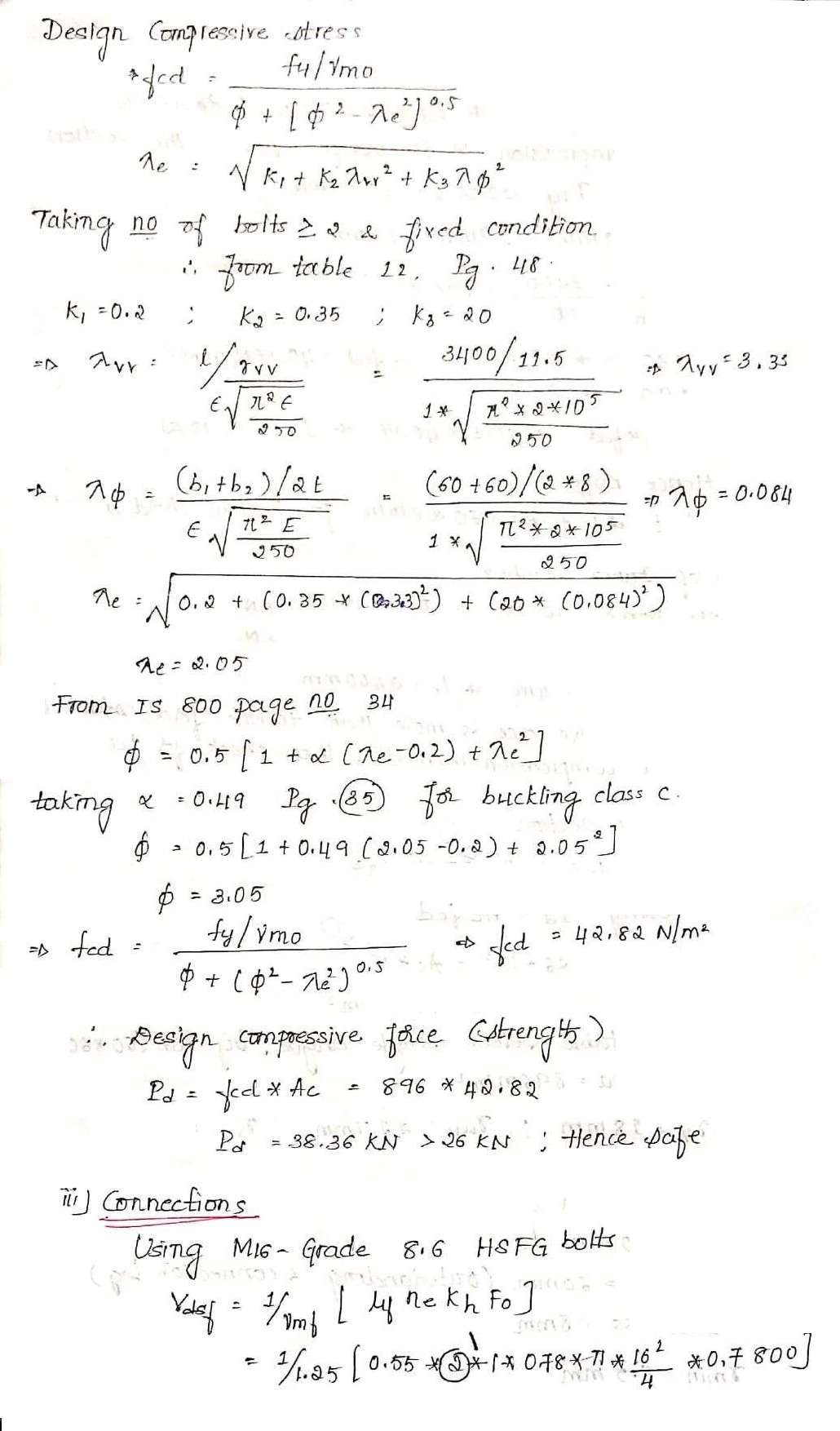 9
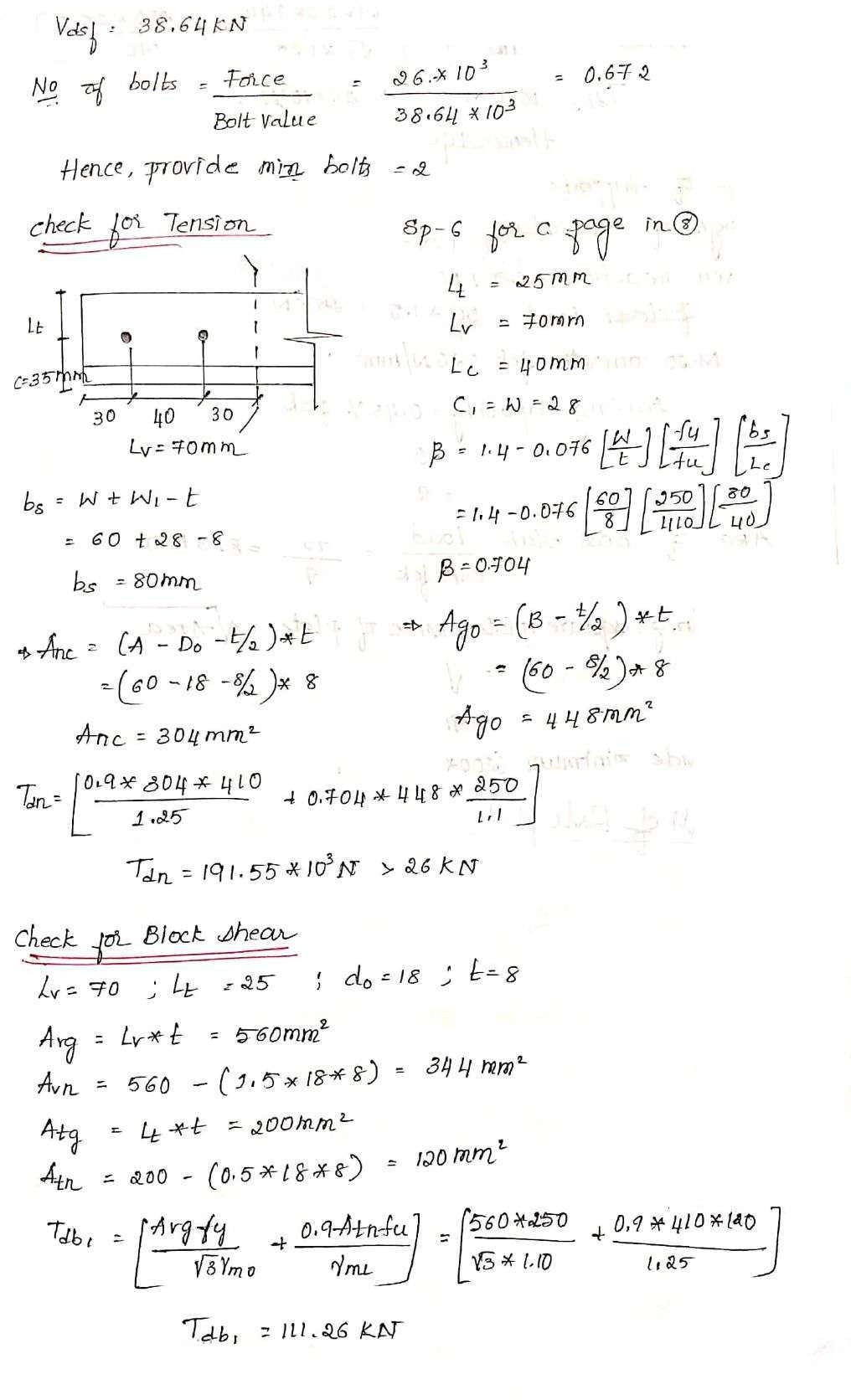 10
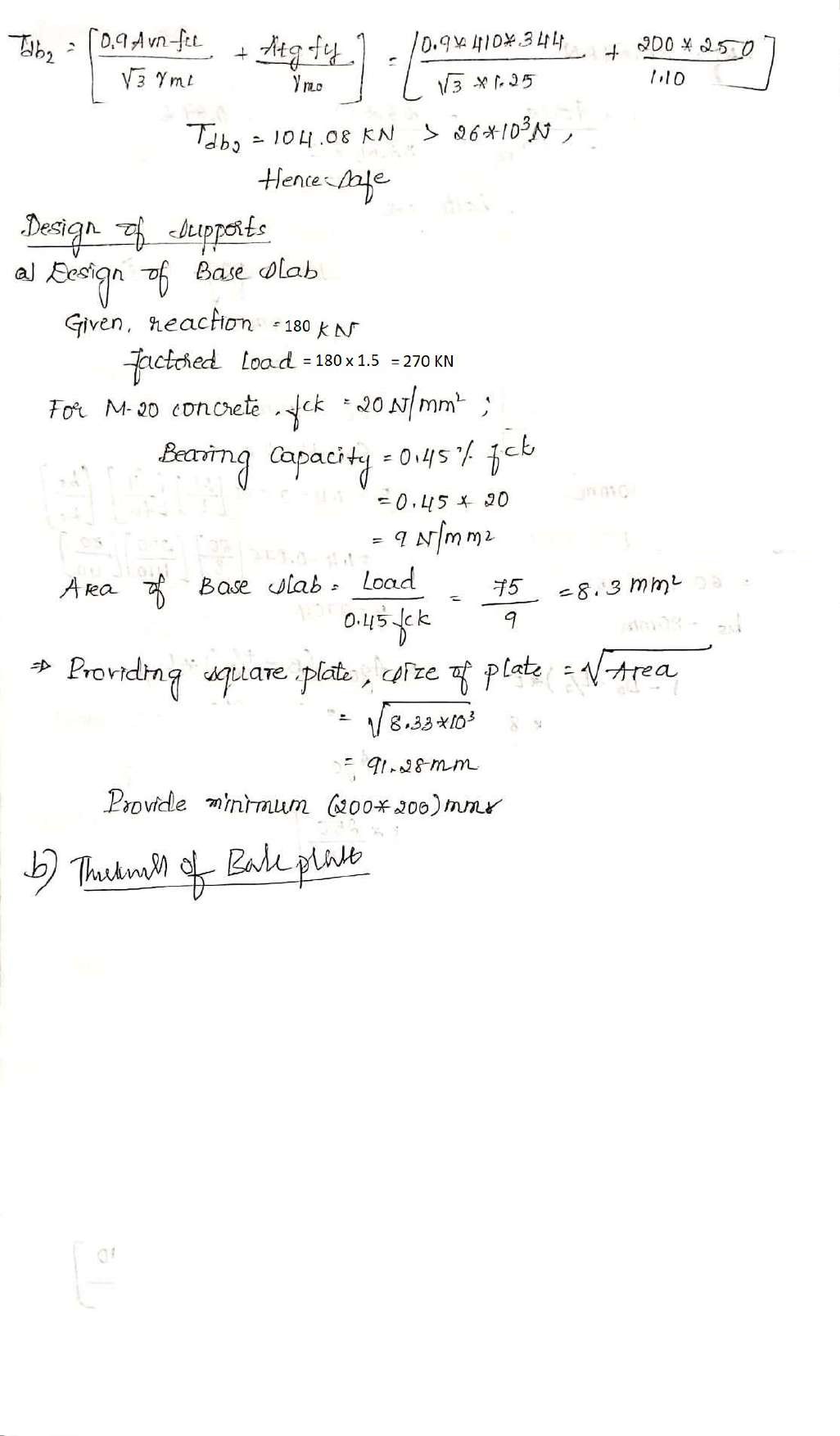 11
b. Thickness of Base Plate:
𝐿𝑜𝑎𝑑	270∗ 10^3
q =	=	= 6.75 mm2
o
𝐴𝑟𝑒𝑎	200 𝑥 200
Considering 1 m strip, qo / meter = 2.25 x 1 = 6.75 N/mm
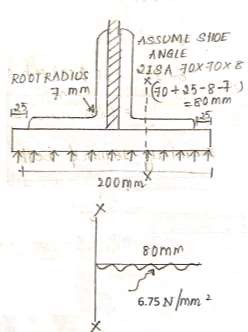 Moment along x -x
Mx-x = 6.75 *80*80/2 = 21,600 N-mm
Equating Mx-x = Md
𝑓𝑦
= 1.2 Ze
…. Page 53 IS – 800
𝛾𝑚𝑜
250
21,600 = 1.2 Ze
1.10
𝐼
Where Ze =	= (bd /12)/(d/2)
3
𝑦
=bd2/6 = (1mm *(t+8)2)/6
250
21600 = 1.2 (1mm *(t+8)2)/6 ∗
1.10
t = ……… mm . … . 𝑚𝑚	
∴ Provide base slab 200 mm x 200mm x ………mm
12
c. Anchor Bolts:
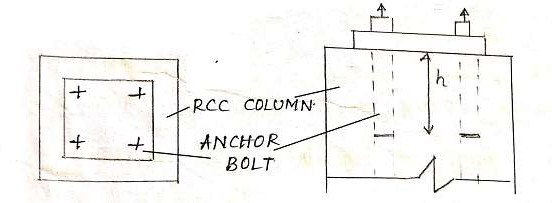 Given uplift force = 50 KN  Provide 4 bolts at each end.
∴ Force in each bolt = 50/4 = 12.5 KN  Ultimate force = 1.4 * 4 = 18.75 KN
From IS 456, for M20 Concrete
(τbd )bond stress = 1.2 N/mm2 * 1.60 …….Page No. 43  Equating external force = Resisting force
18.75 KN = Circumference of bolt * Height * Bond Stress
18.75 = π D * h * τbd
18.75 * 103 = π * 16 * h * 1.2 * 1.6
 		h = ……… mm  ≈ ⋯ … … . 𝑚𝑚 	                                        Hence Provide at each end 4-16mm dia,...….. mm length anchor bolts
13
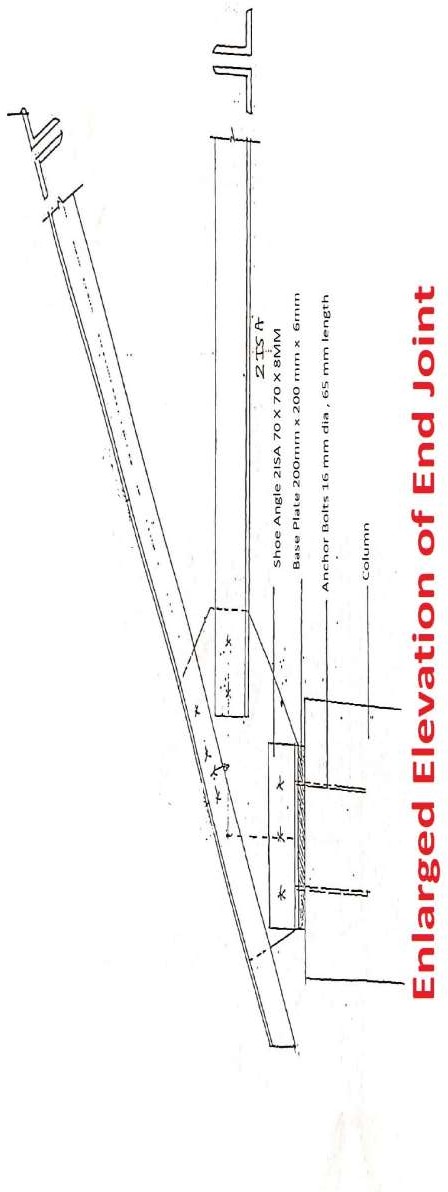 14
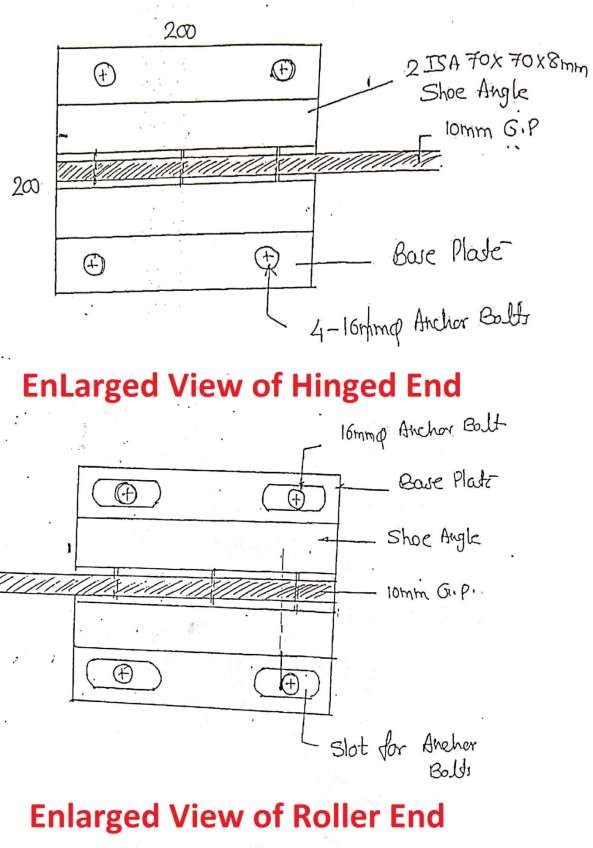 15
Roof Truss type 2 – 2nd Problem
2. The forces in the members of the roof truss of an
industrial building are as shown in table. The truss is  supported on 400mm thick masonry. End reaction  due to dead load + live load is 10.556 KN. Members  are to be connected at the joints with 16 mm dia bolts  and 8mm thick gusset plate. Design the members and  base plate. Assume permissible bearing pressure on  masonry = 0.8 Kn/mm2 and size of the Shoe angle is  2ISA 75 x 75 x 6mm on each side of the gusset plate.
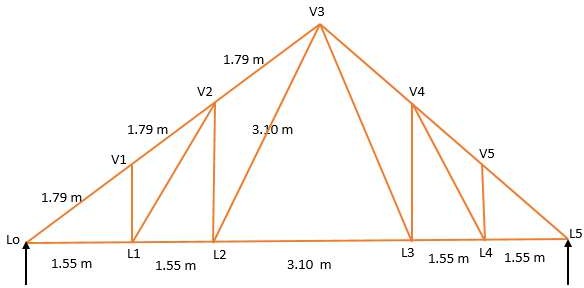 16
Soln:
1. Load Calculation:
Design Top Chord Member:
Since tension force is more than compressive force,  Design the member as tension member and check for  Compressive load Carrying Capacity
Desing of Bottom Chord Member:
Since tension force is more than compressive force,  Design the member as tension member and check for  Compressive load Carrying Capacity
Desing of Inner Member:
Since Compressive force is more than tension force,  Design the member as Compressive member and  check for Tension load Carrying Capacity
17
Design of Base Plate: ( Design of Support)
Area of Base Plate
Thickness of Base Plate  c . Anchor Bolts

3. Design a roof truss shown in figure. The forces in the  members of the truss due to dead load, live load and  wind load are tabulated below.
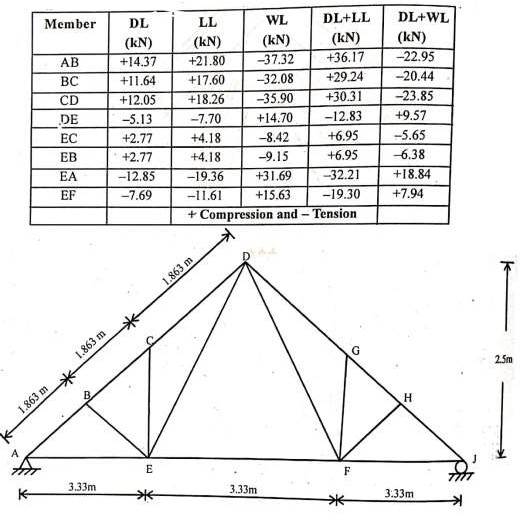 18
Soln:
1. Load Calculation:
Design of Top Chord Member
Design of Bottom Chord Member
Design of Inner Member
19
Welded Plate Girder and its Components:
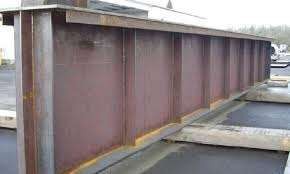 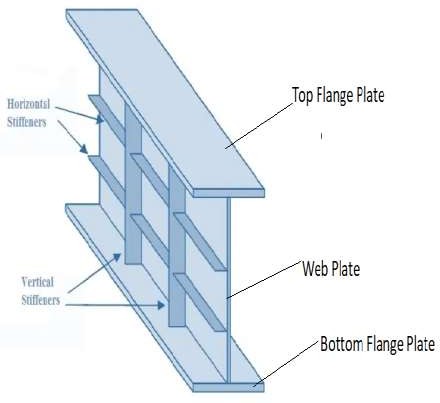 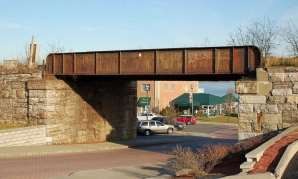 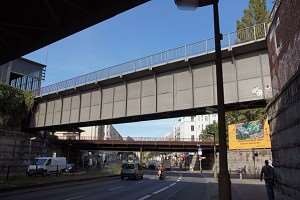 Page 1 of 16
Module 2
Design of Welded Plate Girder
Plate girders are deep built-up beams used in bridges,  building and industrial structure. For heavy loads and long  spans, plate girders are substituted for rolled beams. A  Plate girder consists of web plate with stiffeners if required  and top & bottom flanges.

Components of Welded Plate Girders:
Following are the various components of plate girder as  shown in the figure.
Flange	plates:	Top	and	Bottom	Plates	to	take	the  bending moment.
Web Plate: To take the shear force.
Vertical or Transverse Stiffeners: Provided along  the span to increase web buckling strength.
Horizontal Stiffeners or Longitudinal stiffeners:  Provided in areas of very high moments.
End or Bearing Stiffeners: Provided at Concentrated  loads and reactions points to transfer the loads.
Splices: They are provided if necessary continuity  required in the web & flanges.
Page 2 of 16
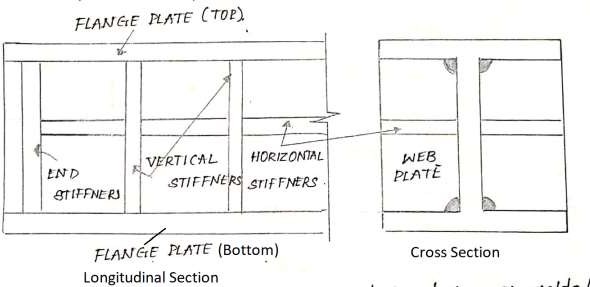 Following are the different steps used in design of Welded  plate Girder:
Design of mid span
Load Calculation
Girder Dimensions
Web Depth
Web Thickness
Flange width
Flange Thickness
Check for moment of resistance
Check for Shear
Welded connection between flange and Web
Curtailment of flange plate
Design of Intermediate Stiffeners (IS)
Design of End Bearing Stiffeners (EVS)
Page 3 of 16
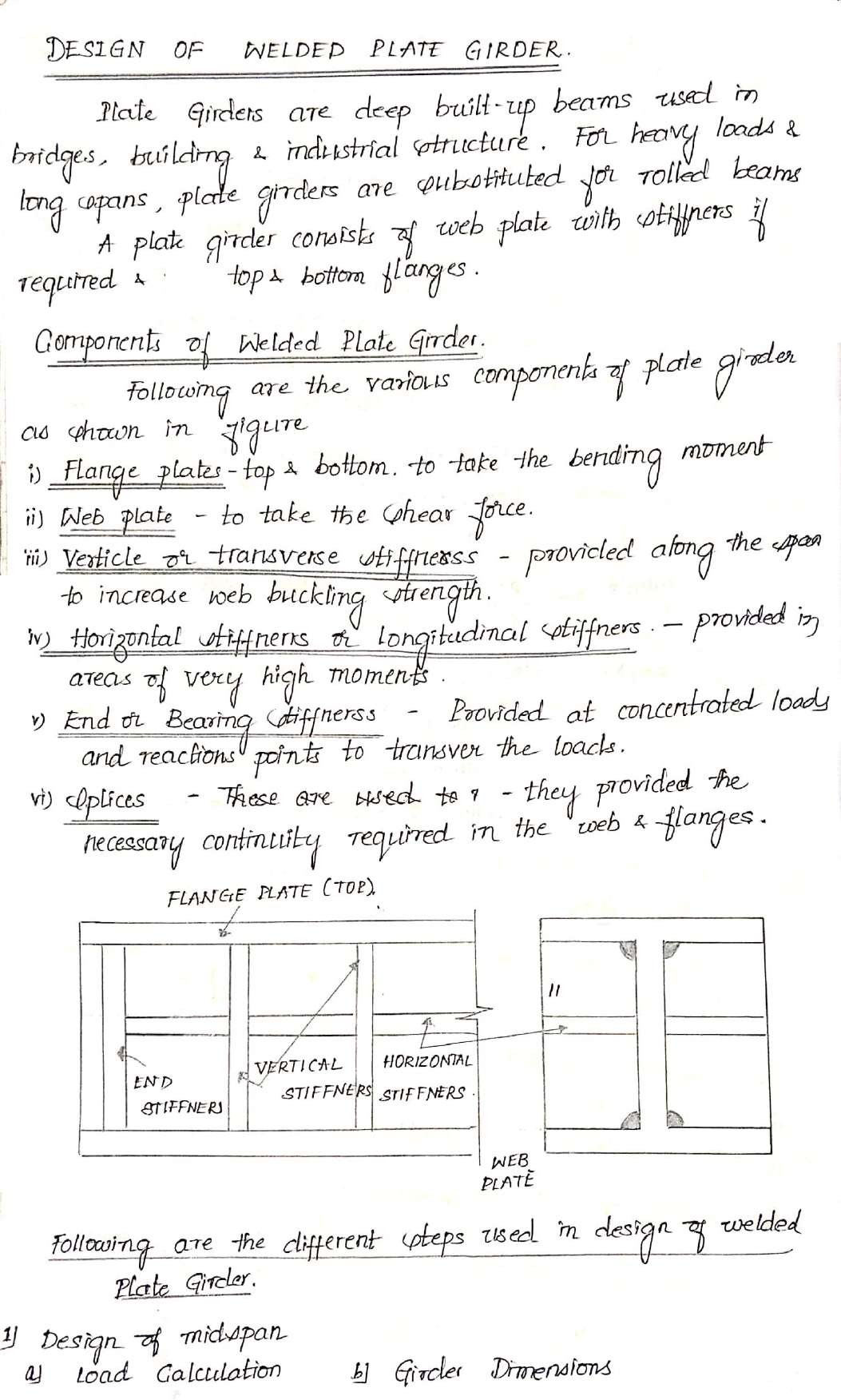 Page 4 of 16
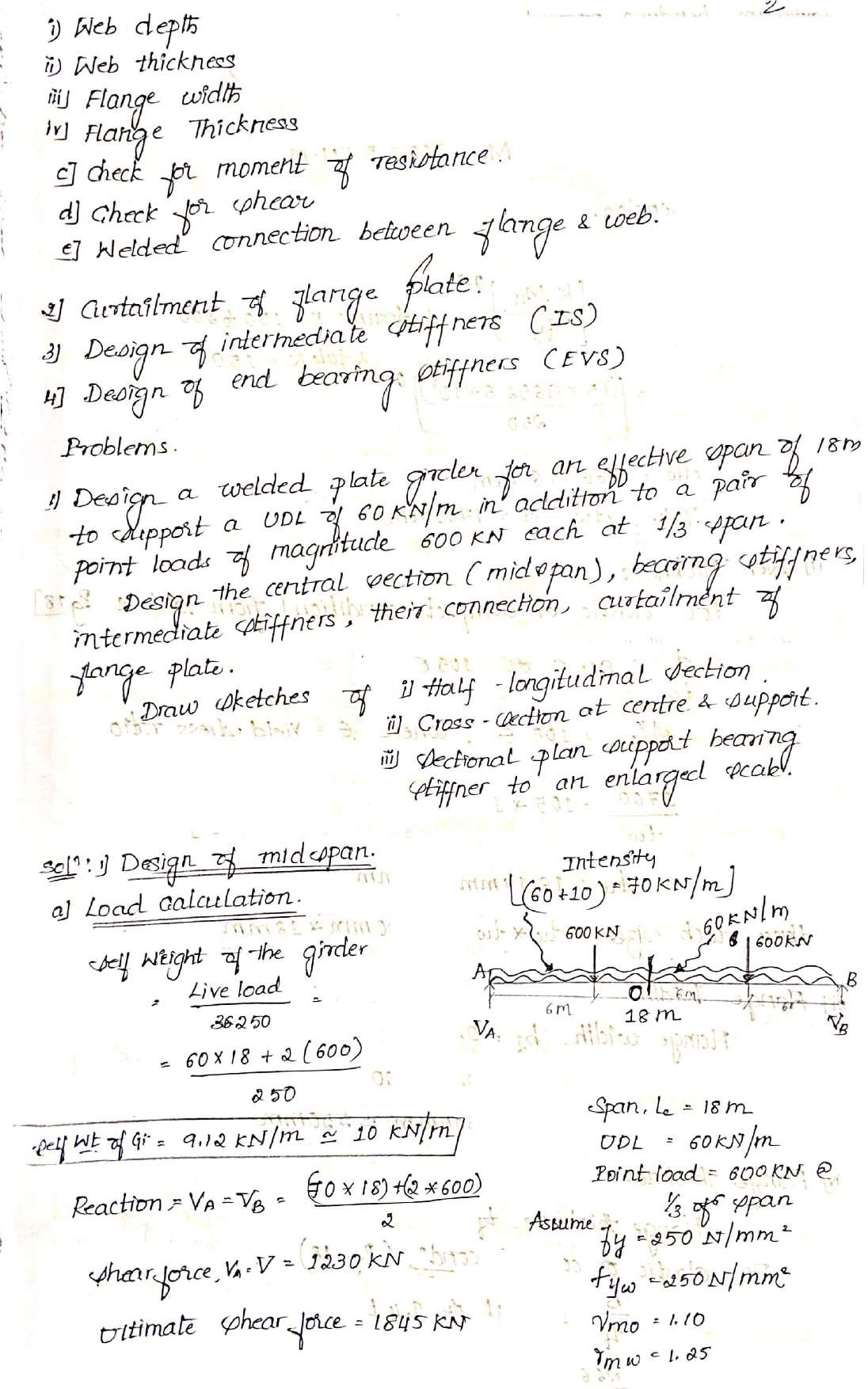 Page 5 of 16
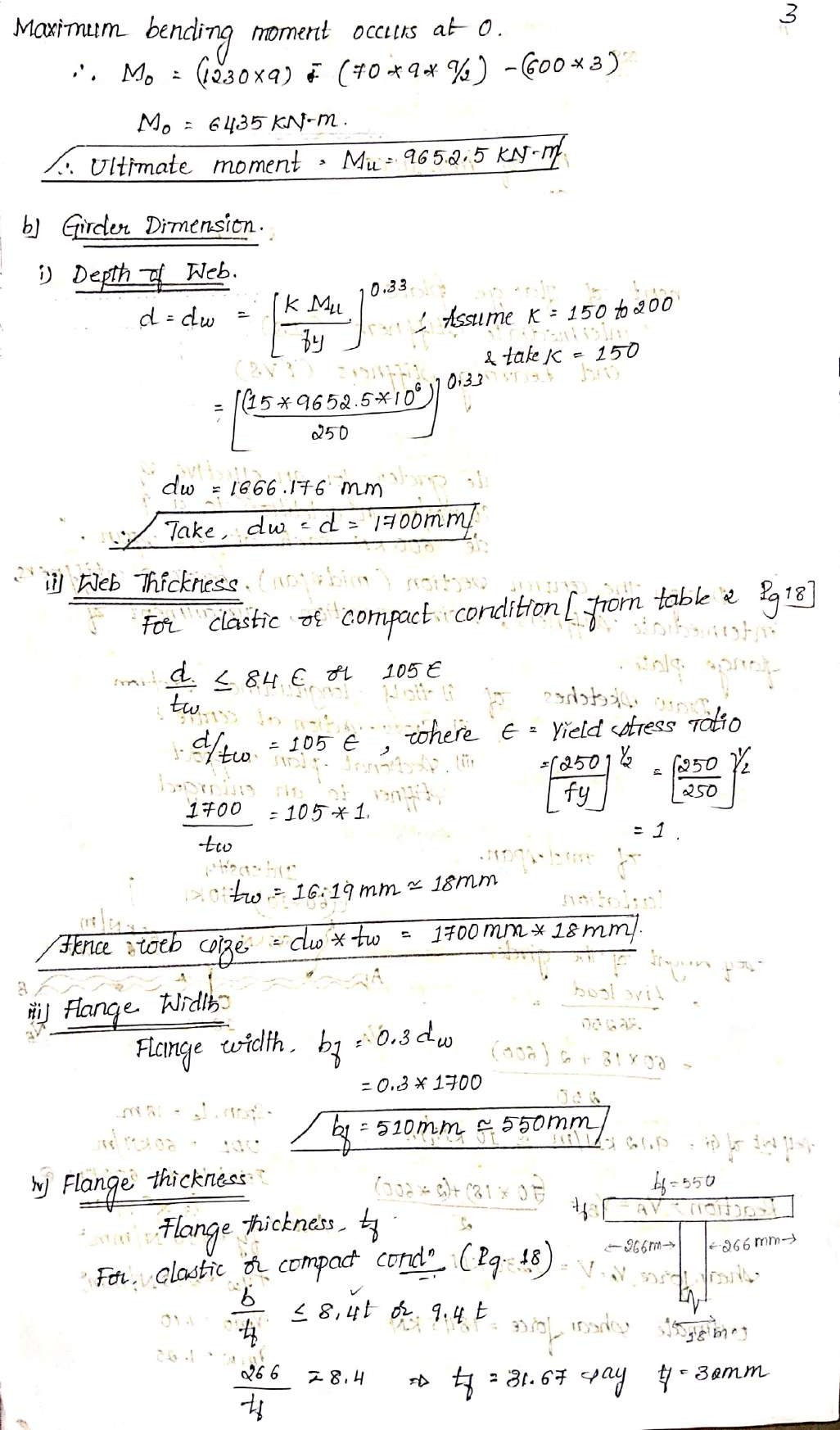 Page 6 of 16
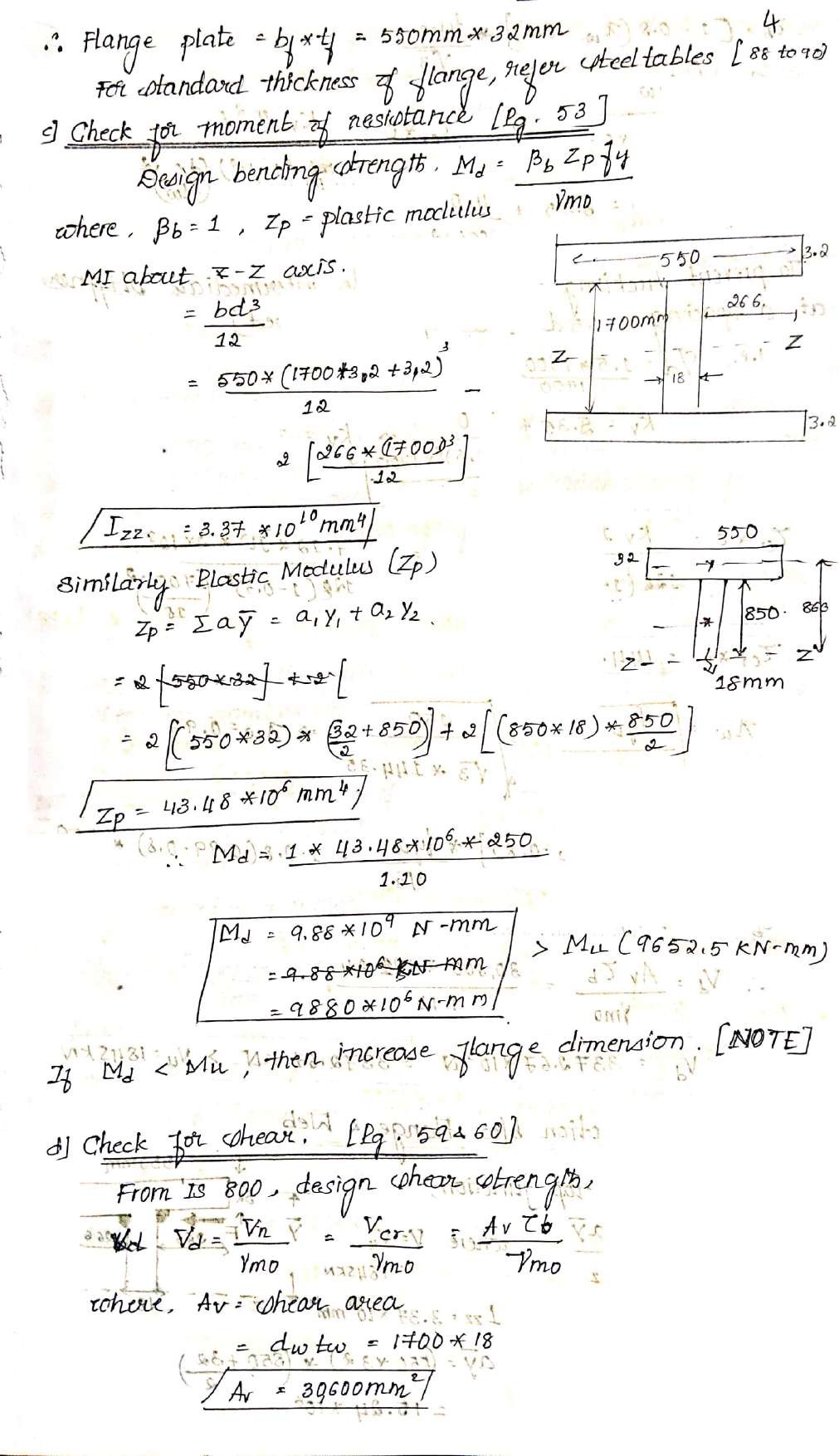 Page 7 of 16
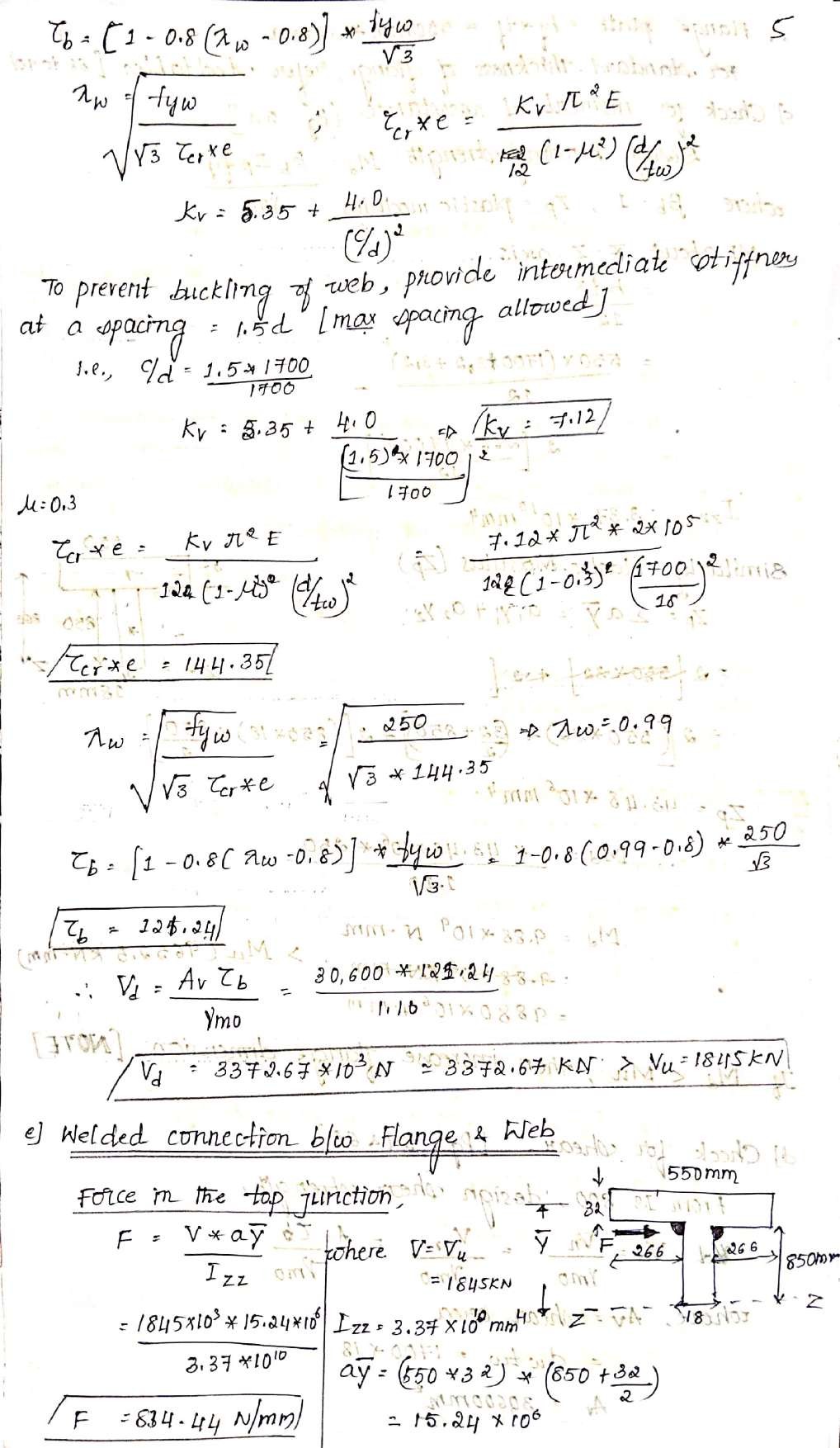 Page 8 of 16
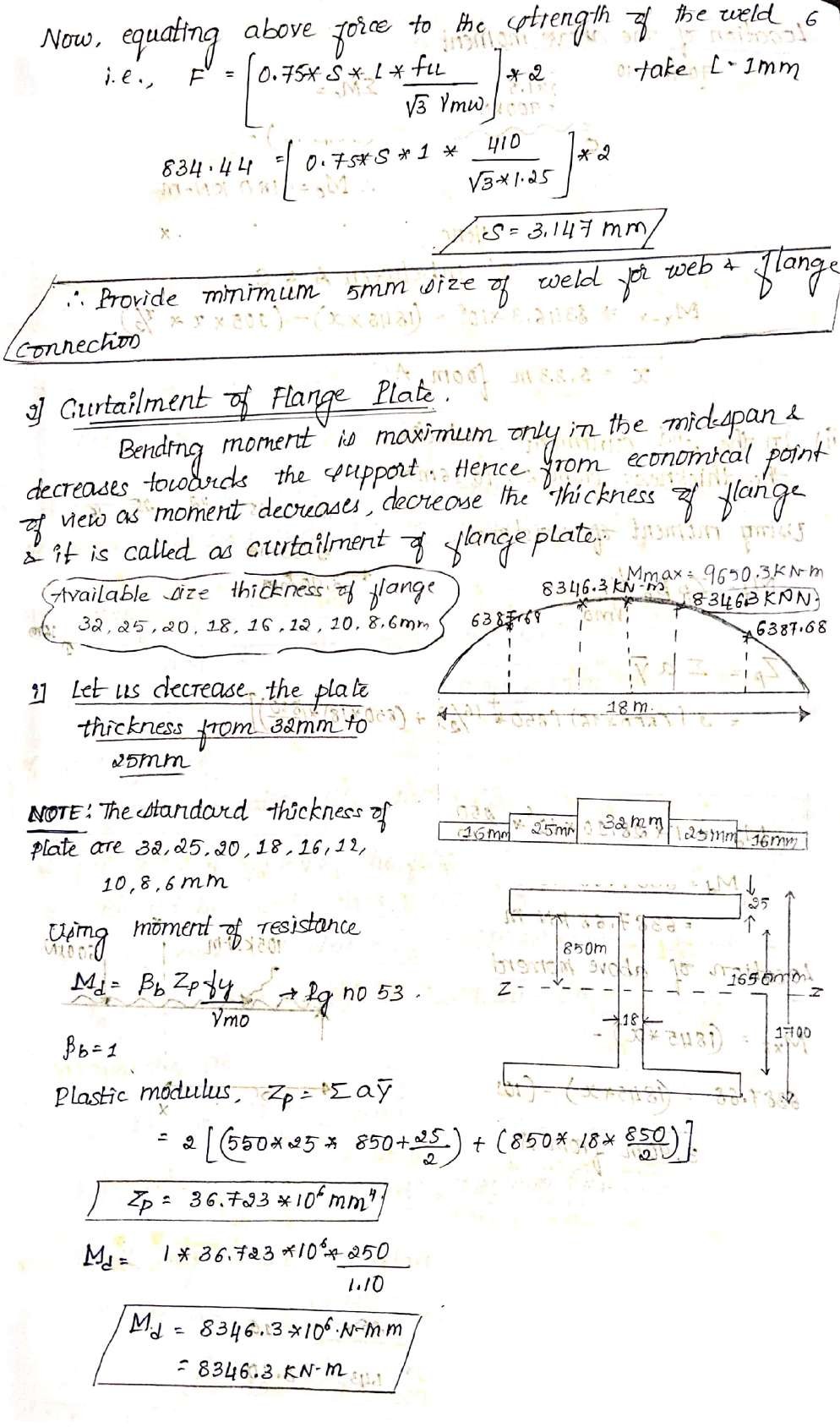 Page 9 of 16
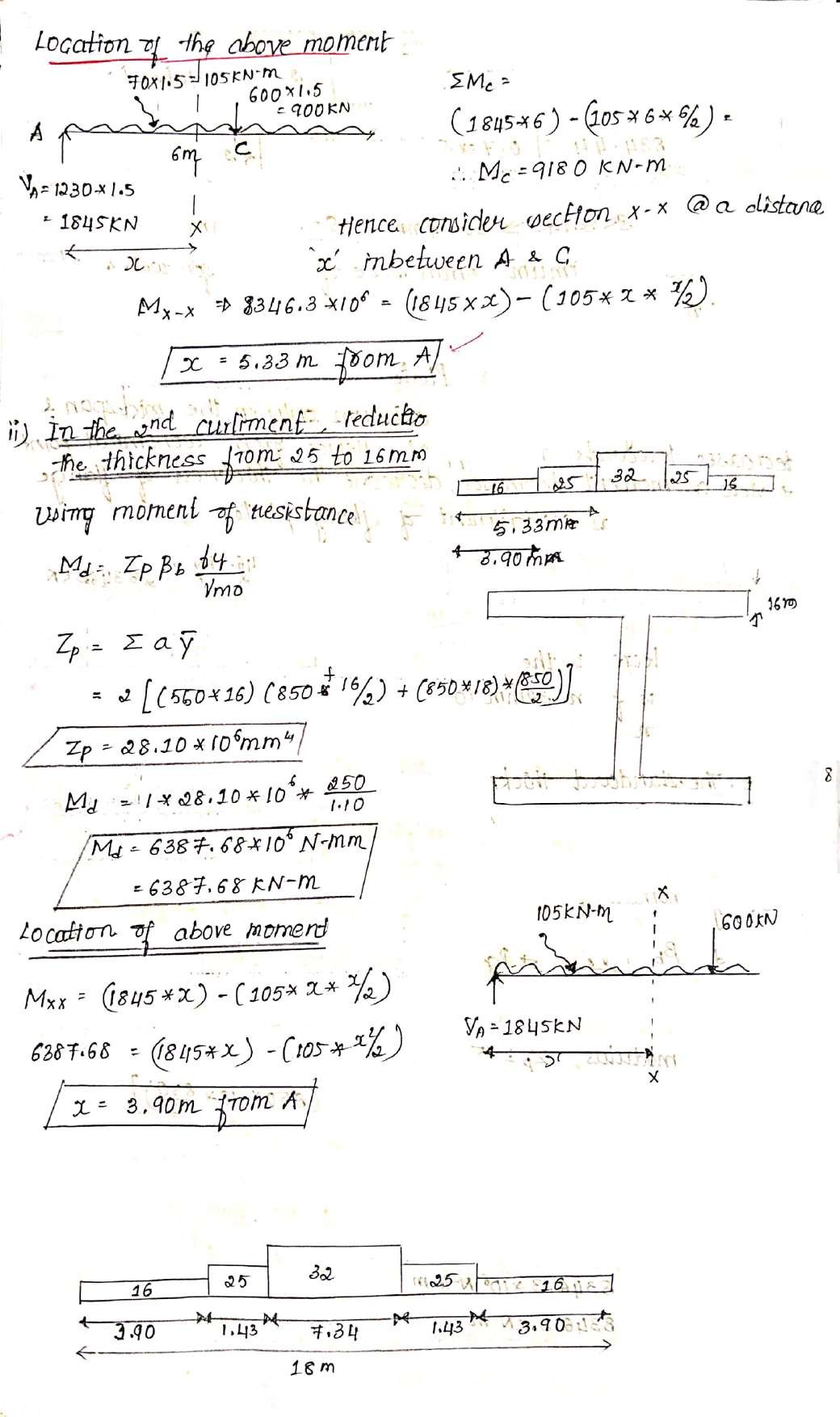 Page 10 of 16
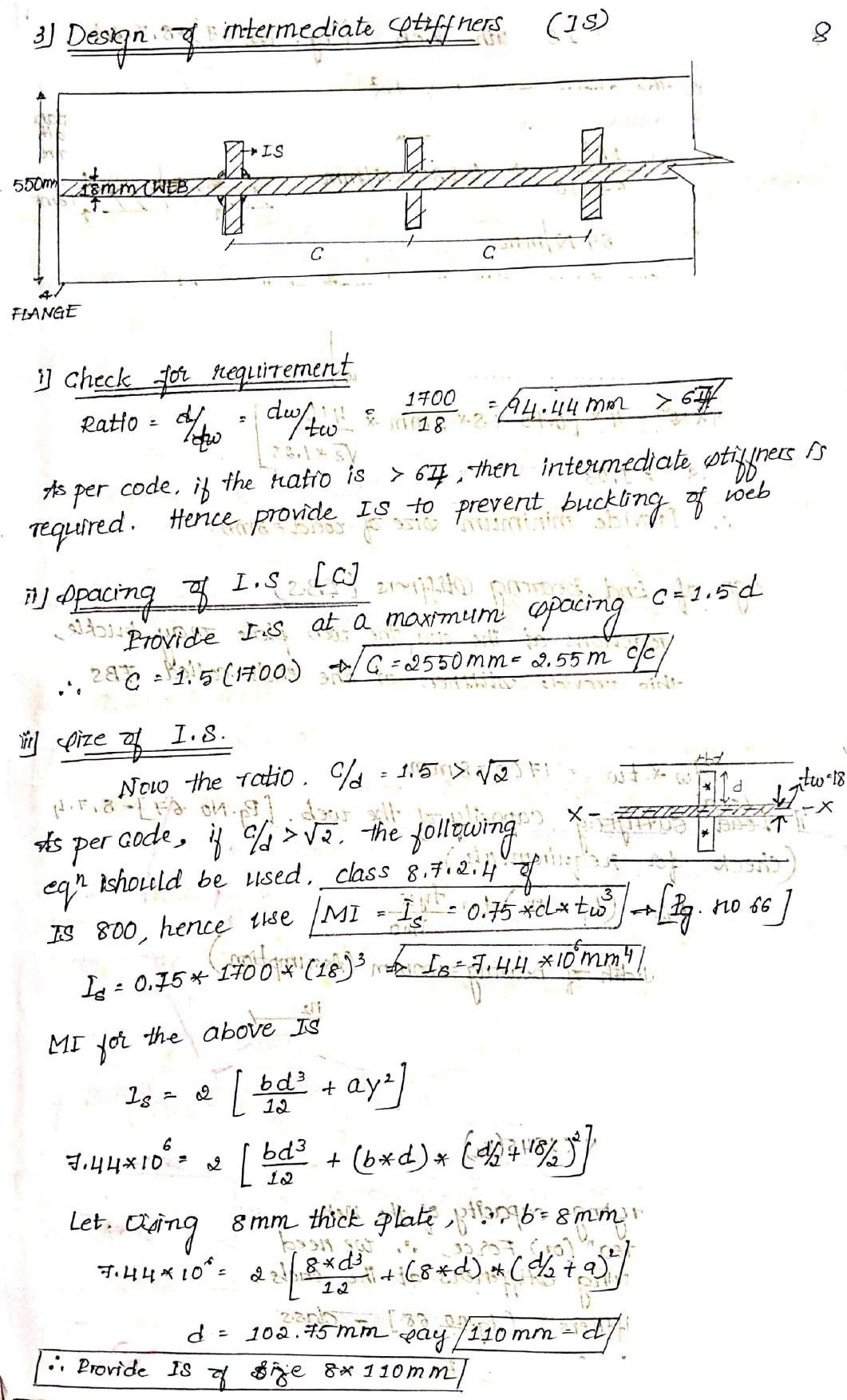 Page 11 of 16
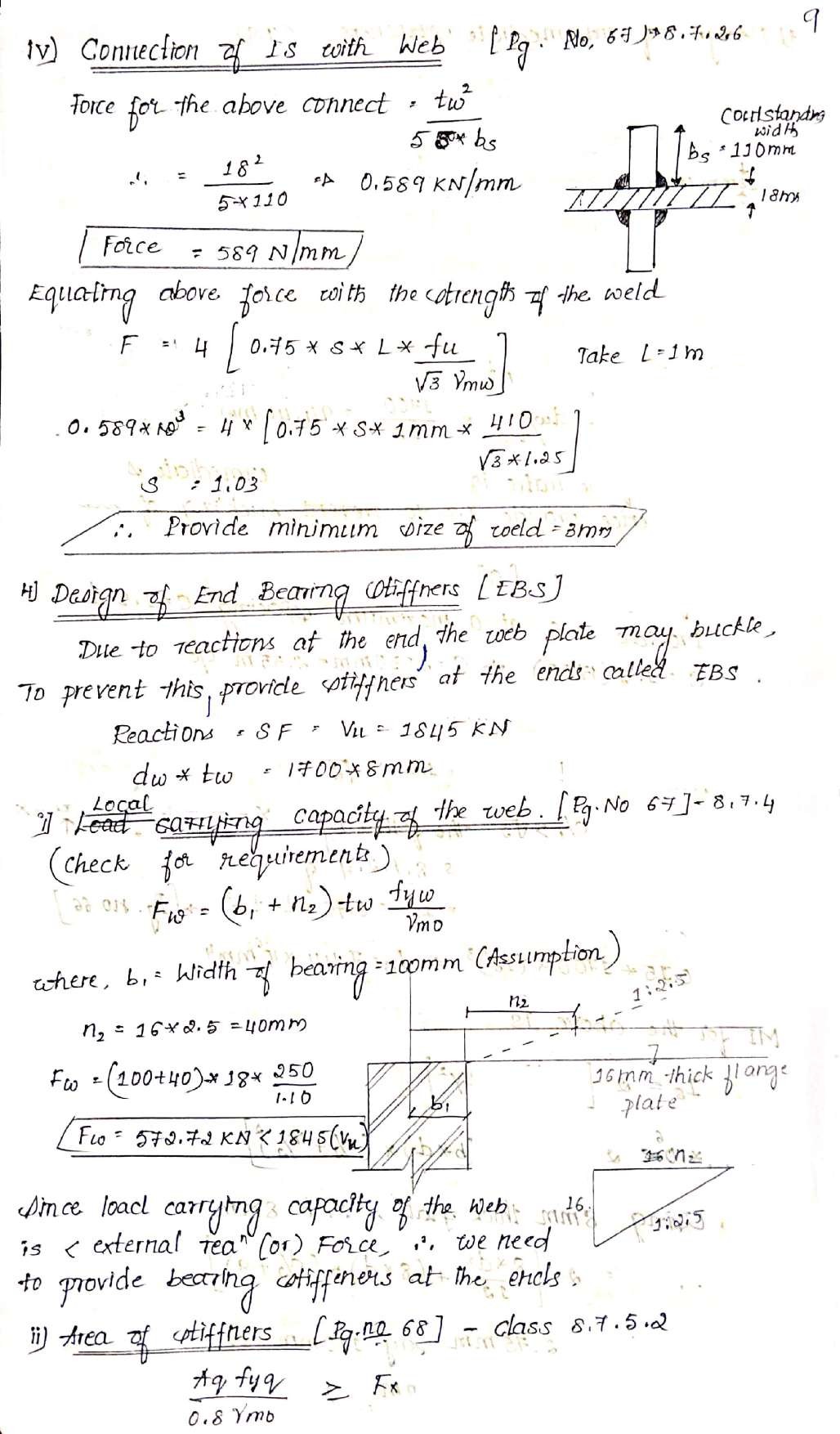 Page 12 of 16
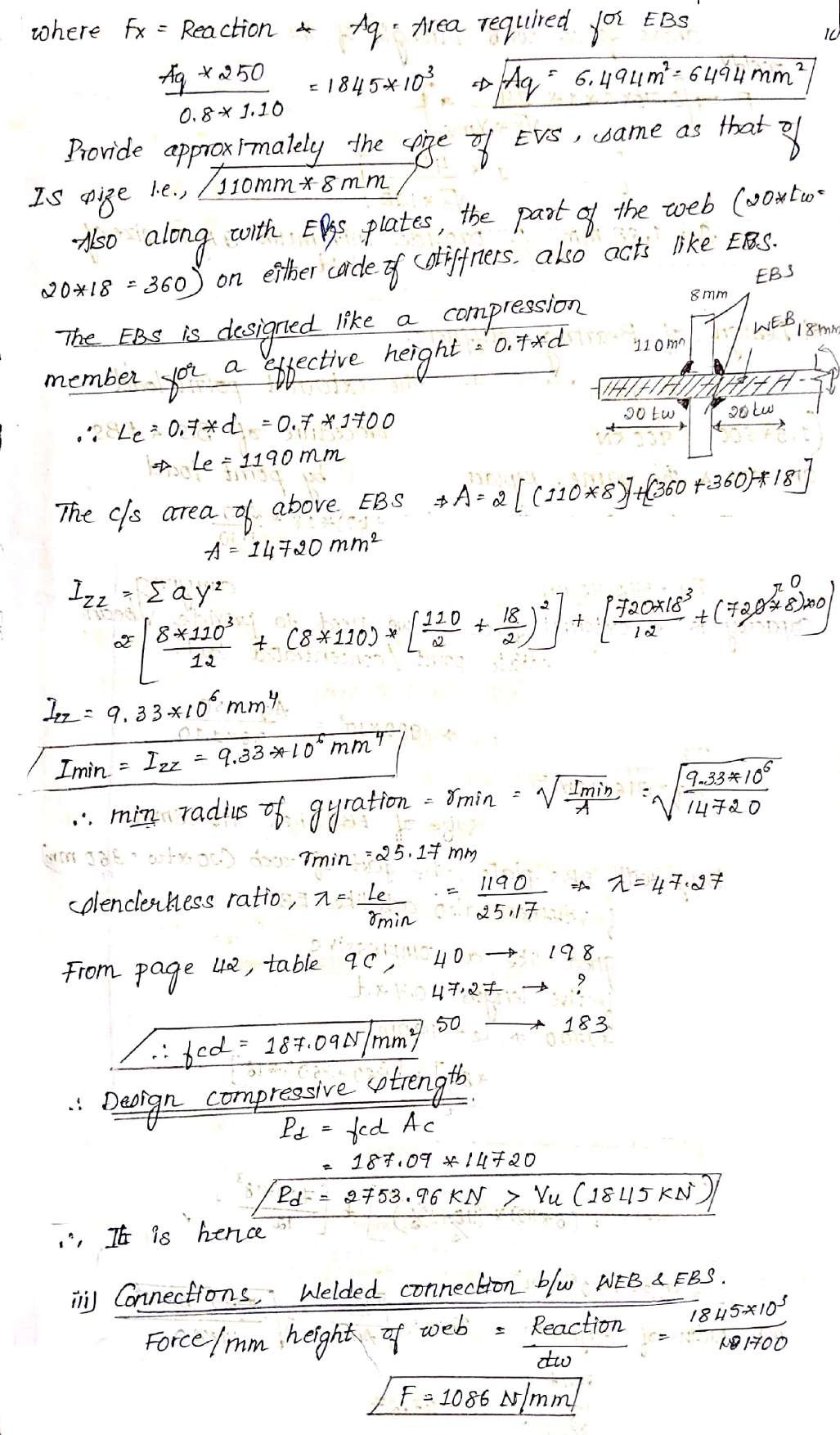 Page 13 of 16
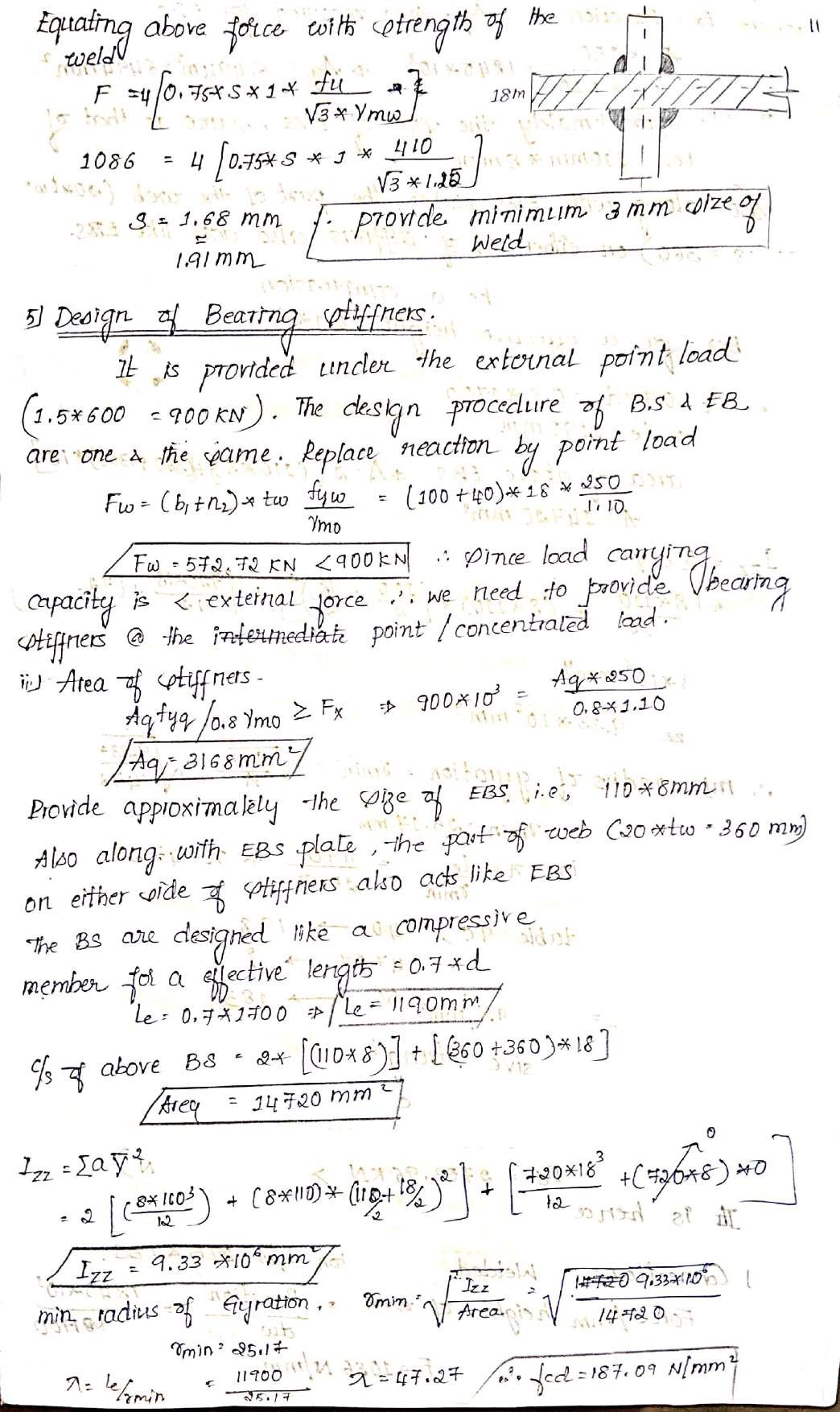 Page 14 of 16
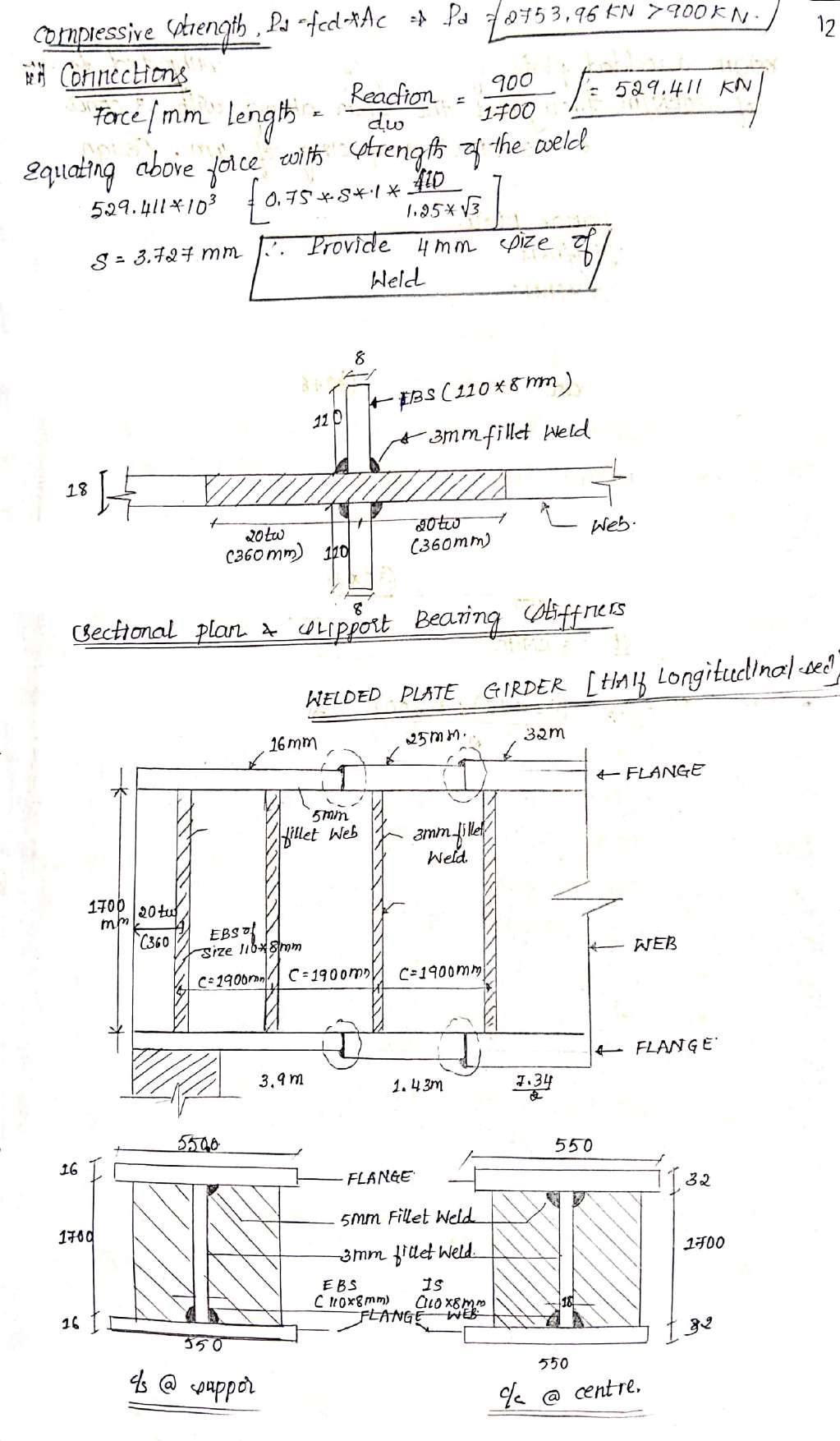 Page 15 of 16
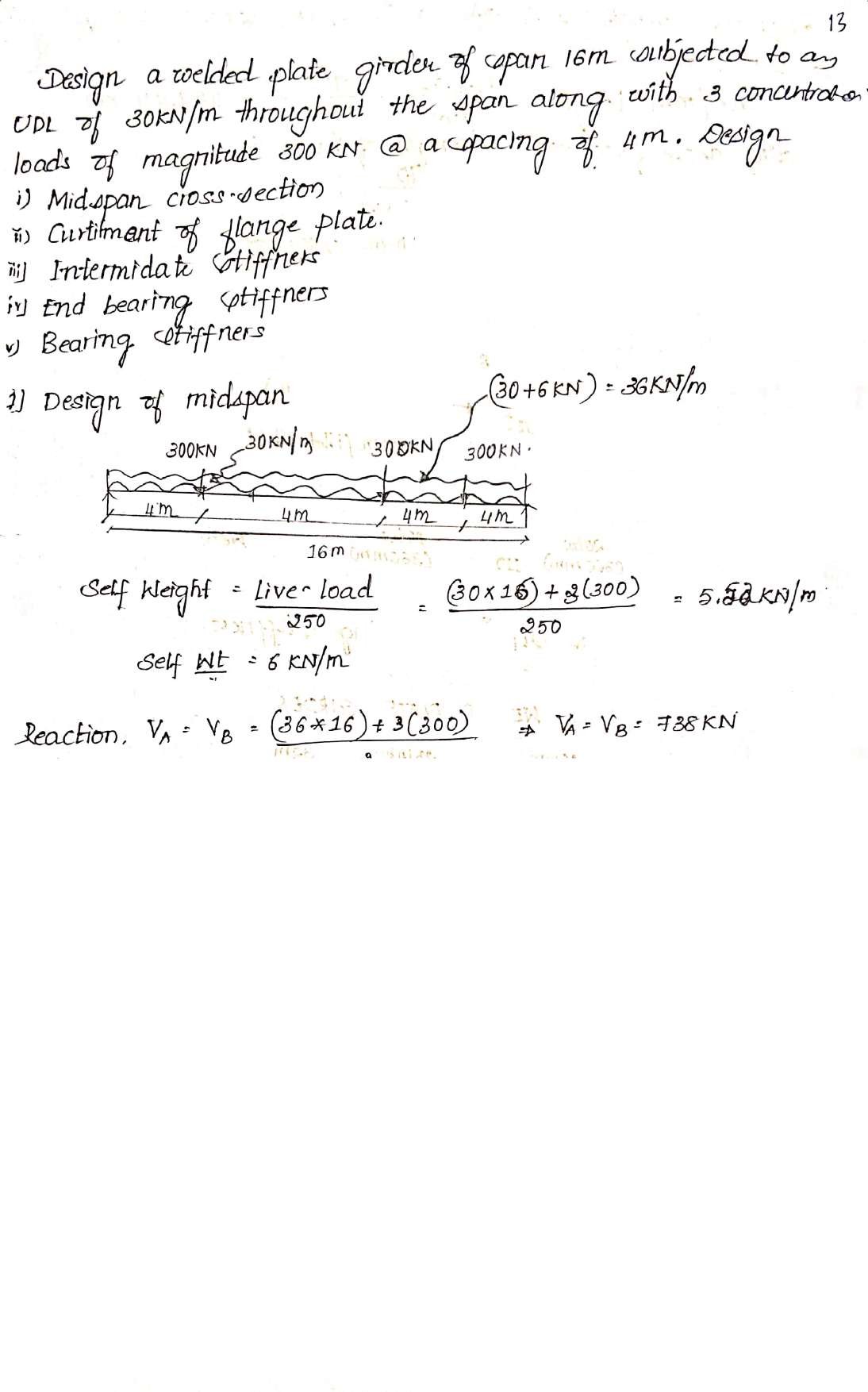 Page 16 of 16